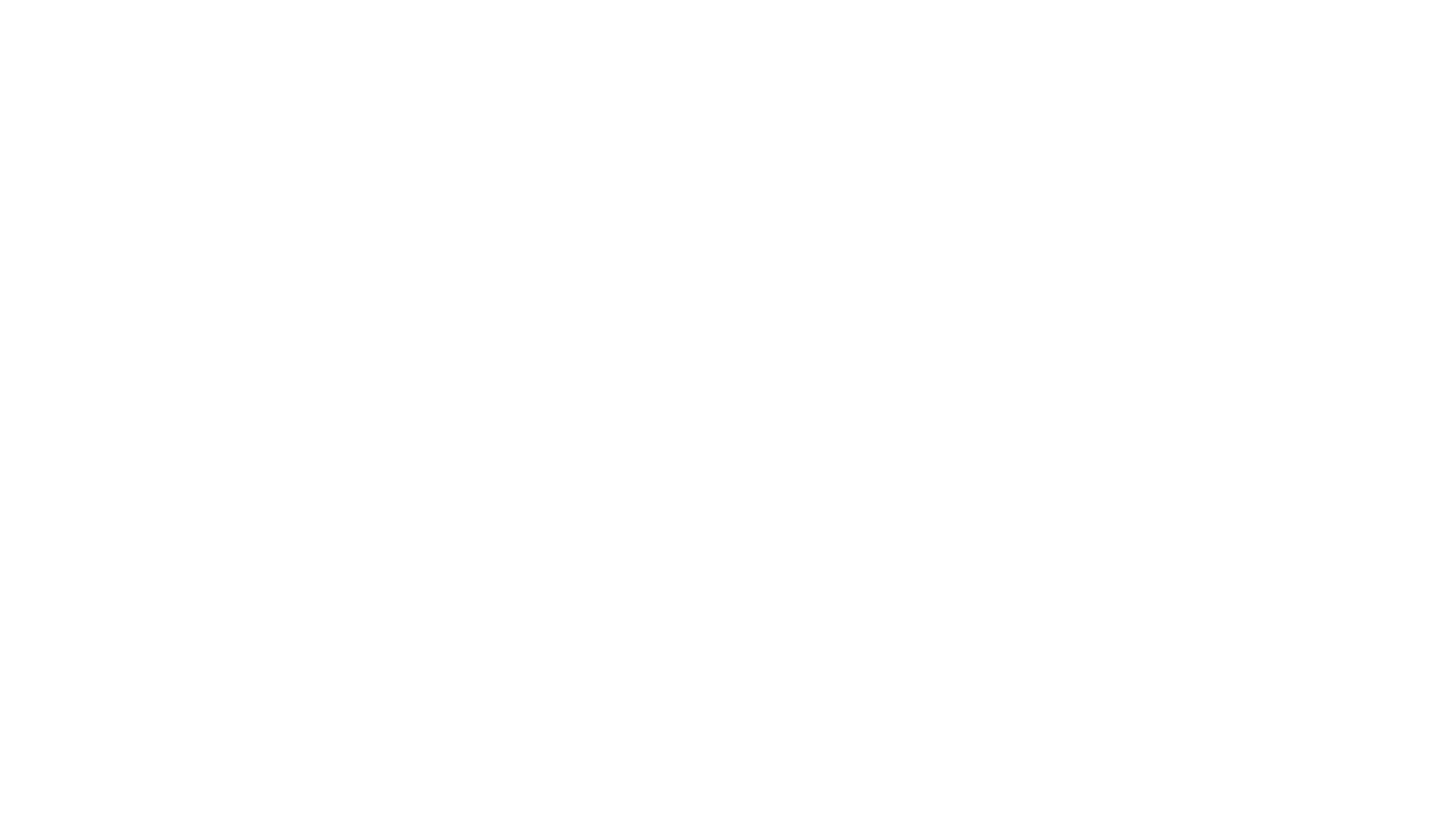 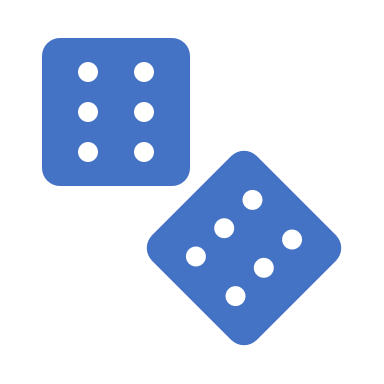 Junior Cycle Business
Stand 2
Quiz (Dice)
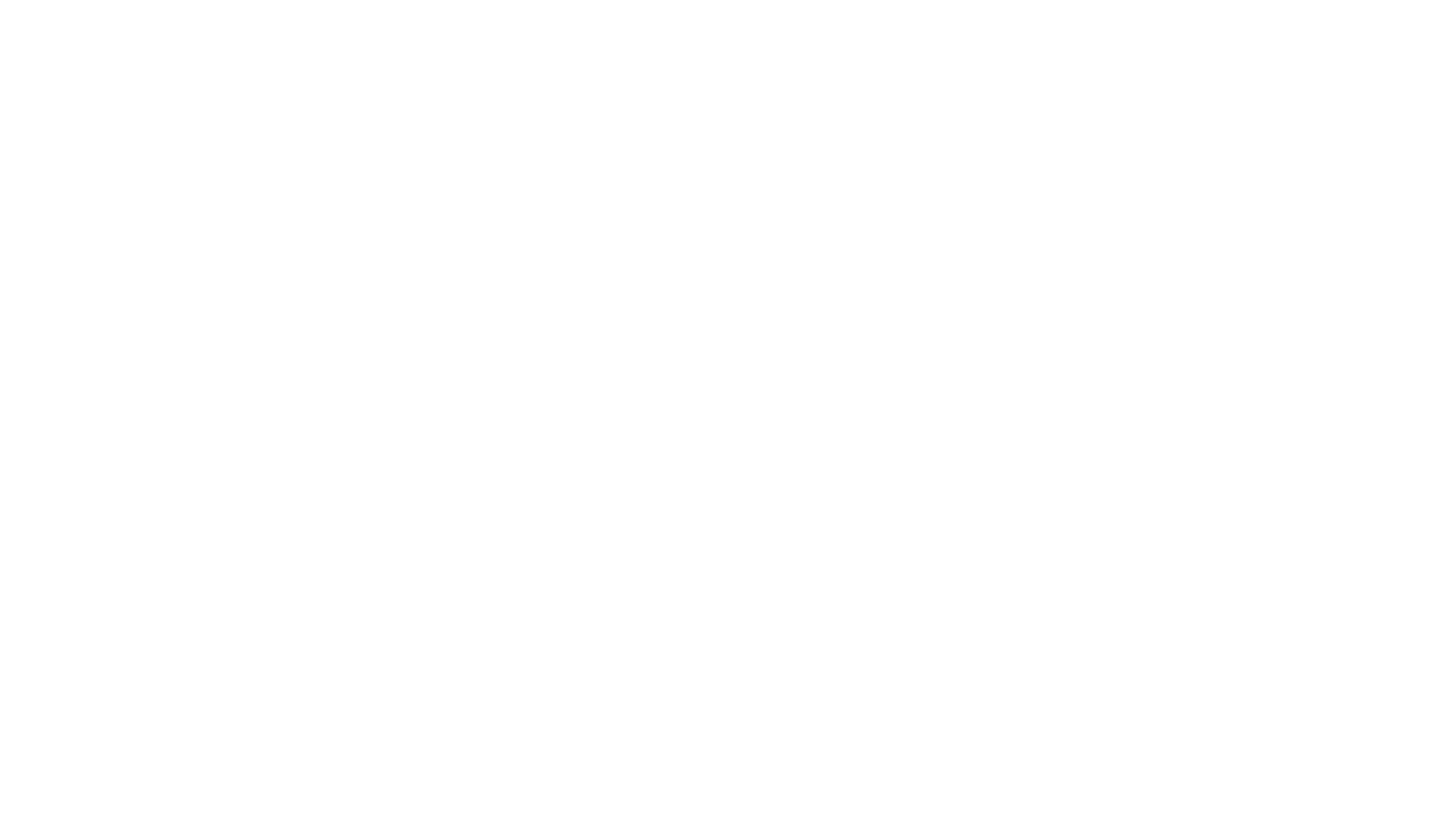 Game instruction
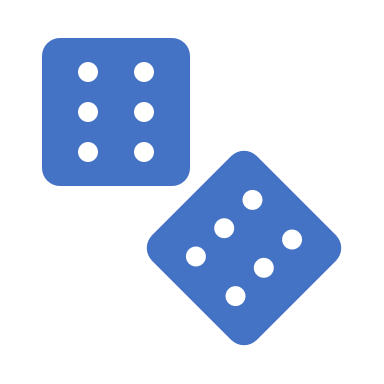 You will need a dice
Go to the home page
Roll the dice and click on the slide number you have rolled
This will bring you to a new slide
Roll the dice again and click on the number you have rolled 
This is the question you will answered
There are 2 arrows at the bottom on will take you to the answer and one will take you back to the home page when clicked
Each questions has marks if you want to mark it competitive
Home Page
First dice rolled (Slide Number)
No 1 = Slide 1
No 2 = Slide 2
No 3 = Slide 3
No 4 = Slide 4
No 5 = Slide 5
No 6 = Slide 6
Slide 1 - Second dice rolled
No 1 = Question 1
No 2 = Question 2
No 3 = Question 3
No 4 = Question 4
No 5 = Question 5
No 6 = Question 6
Click Here for the Home Page
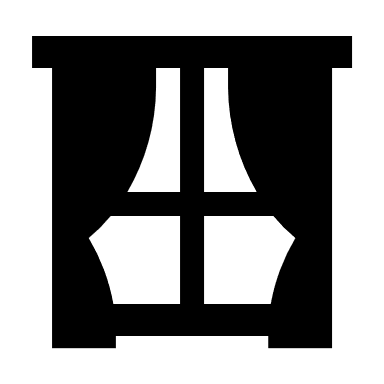 Slide 2 - Second dice rolled
No 1 = Question 1
No 2 = Question 2
No 3 = Question 3
No 4 = Question 4
No 5 = Question 5
No 6 = Question 6
Click Here for the Home Page
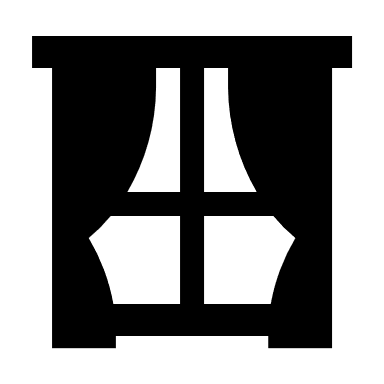 Slide 3 – Second dice rolled
No 1 = Question 1
No 2 = Question 2
No 3 = Question 3
No 4 = Question 4
No 5 = Question 5
No 6 = Question 6
Click Here for the Home Page
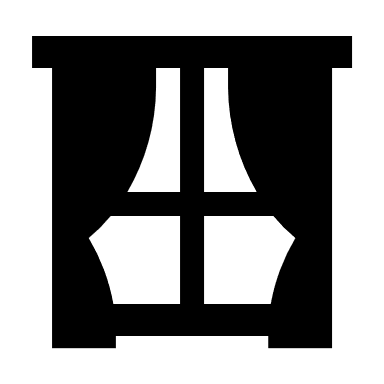 Slide 4 – Second dice rolled
No 1 = Question 1
No 2 = Question 2
No 3 = Question 3
No 4 = Question 4
No 5 = Question 5
No 6 = Question 6
Click Here for the Home Page
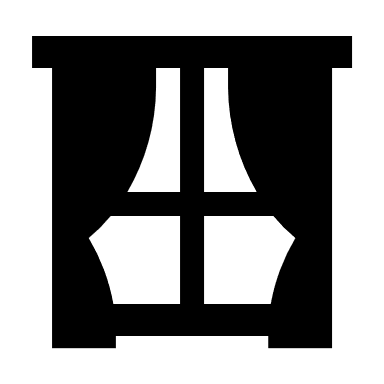 Slide 5 – Second dice rolled
No 1 = Question 1
No 2= Question 2
No 3 = Question 3
No 4 = Question 4
No 5 = Question 5
No 6 = Question 6
Click Here for the Home Page
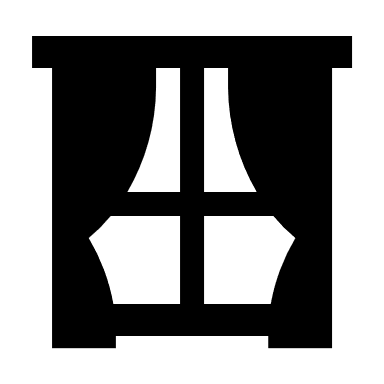 Slide 6
Question 1
Question 2
Question 3
Question 4
Question 5
Question 6
Click Here for the Home Page
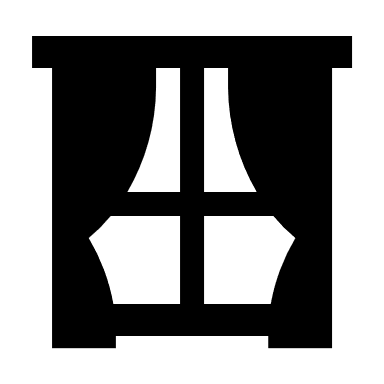 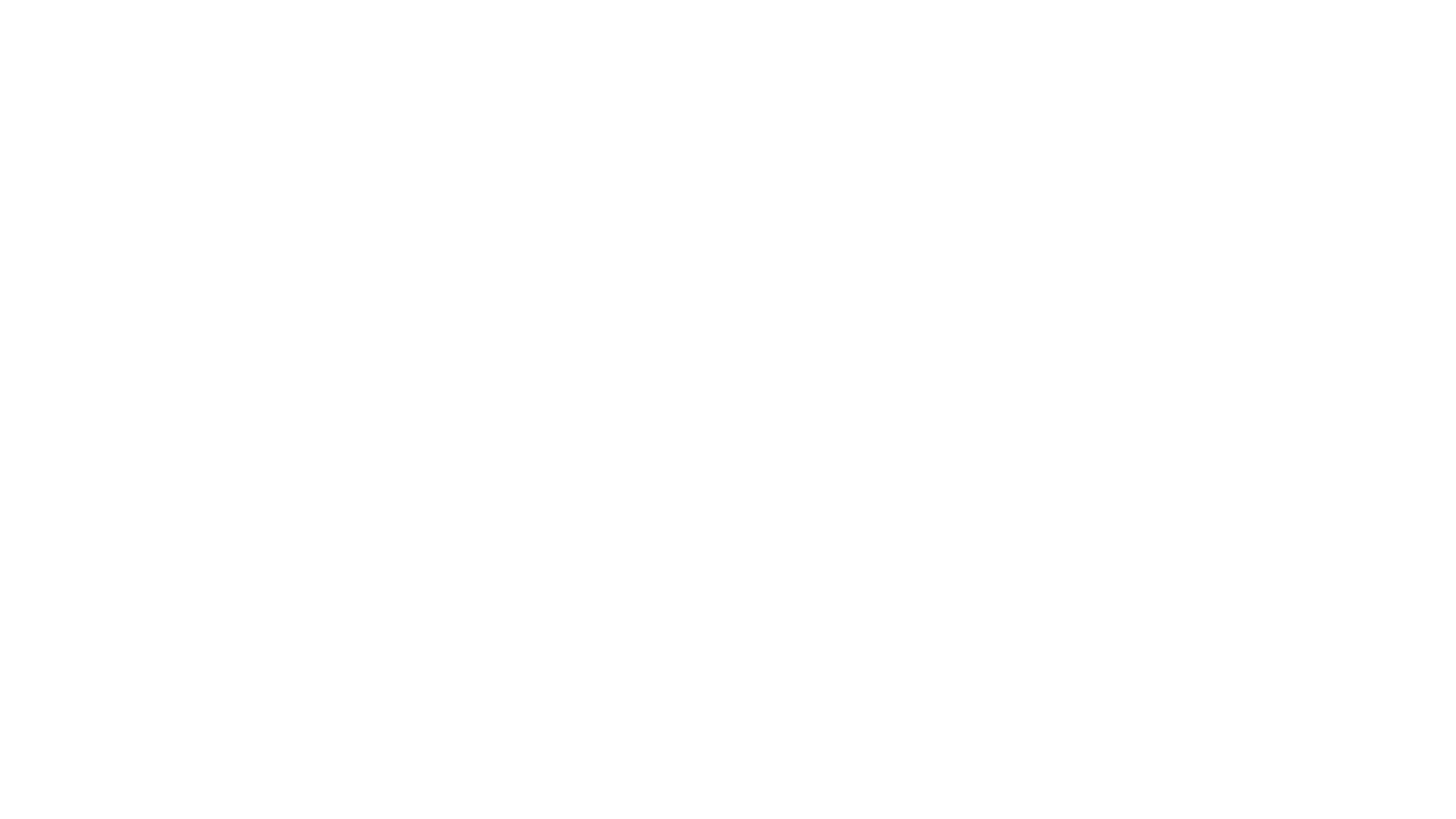 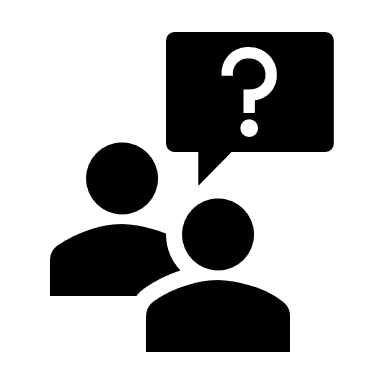 Slide 1 – Question 1 (3 Marks) (LO 2.1)
Click the picture above for the answer
Define the term Entrepreneur
Click the picture below for the Start page
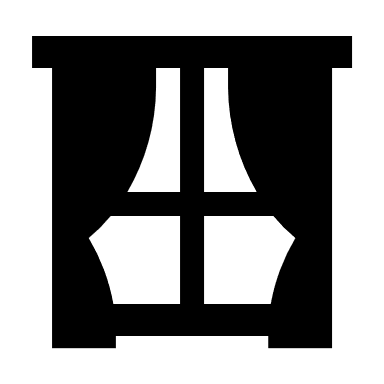 Slide 1 – Answer Question 1
This is any attempt to start or do something new. It is the ability of someone who has the initiative to set up, invest and run a business. They take both a financial and personal risk in doing this
Click Here for the Home Page
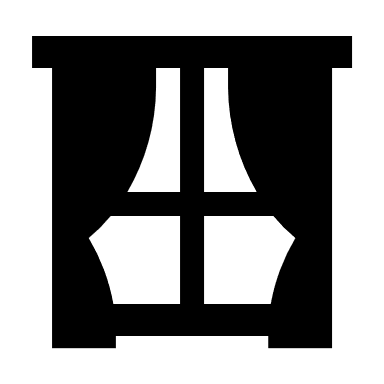 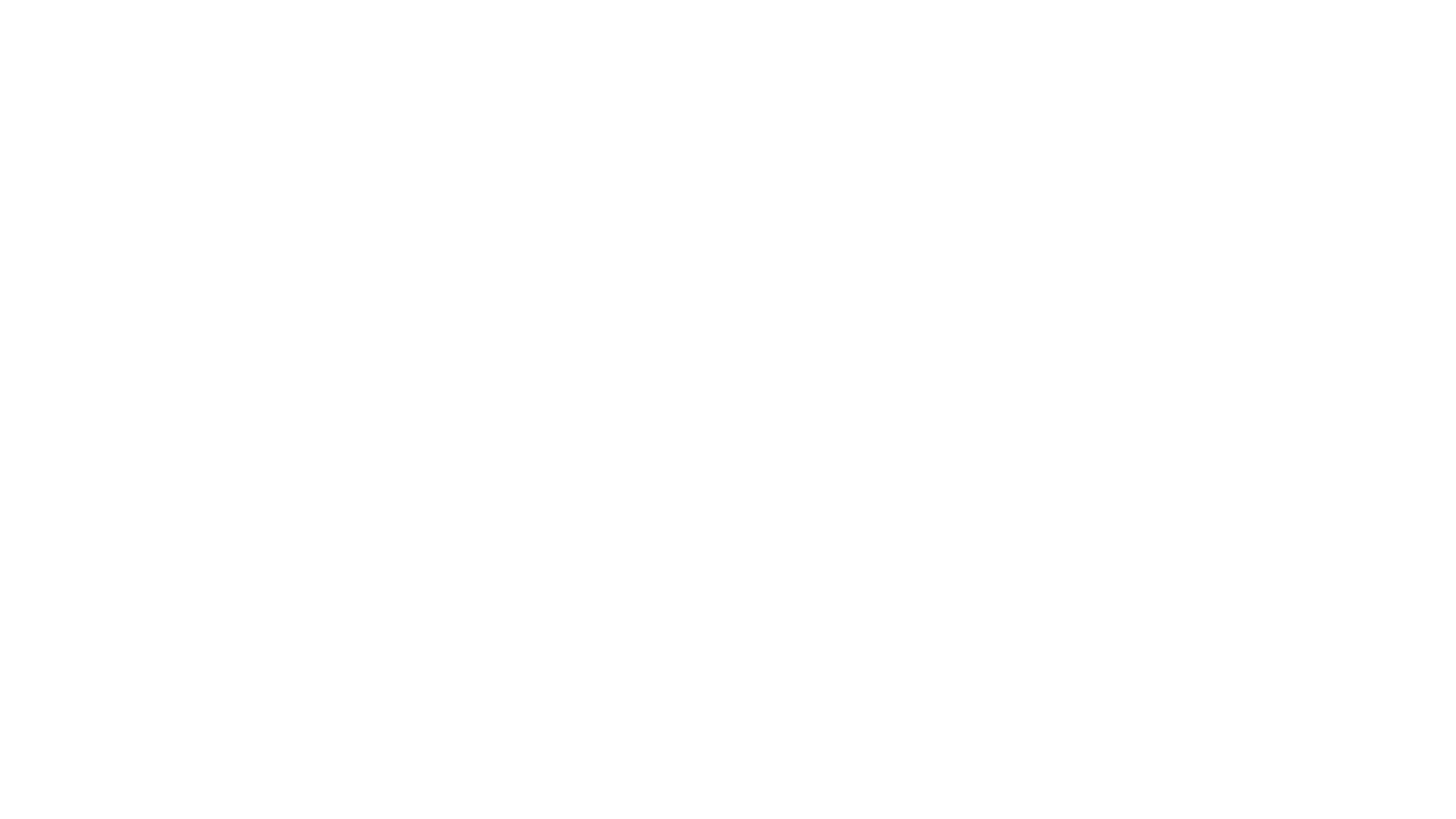 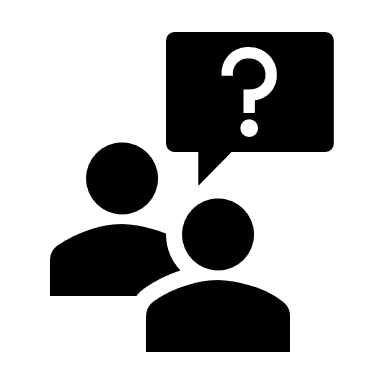 Slide 1 – Question 2 (2 Marks) (LO 2.1)
Click the picture above for the answer
Explain 3 characteristic of an entrepreneur
Click the picture below for the Start page
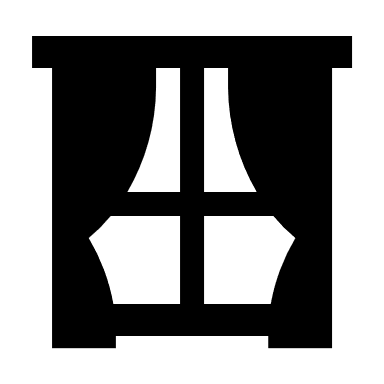 Slide 1 – Answer Question 2
Realistic risk takers  - They research before making a decision. They weigh up the risk  involved and make an education decision with hope of success 
Innovative  - This is the ability to see opportunities before someone else. It  means bringing new ideas to the market or a way of doing something differently 
Creative  
Proactive  This means doing something before some else does  
Flexible  This means that entrepreneurs learn from their mistakes and can  adapt if things are not going to plan.
Self-Confident  - This means that the entrepreneur believe in their idea even though  other people say if will fail.  
Decisive  -They are able to make decision quickly and are not afraid to make a  wrong decision  
Determined  - They don’t give up easily when faced with a problem or obstacle. 
Resilient -  If something fails, they are able to bounce back and keep going.
Click Here for the Home Page
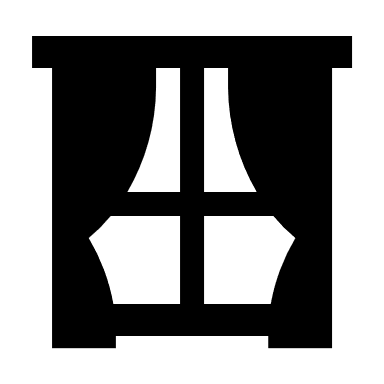 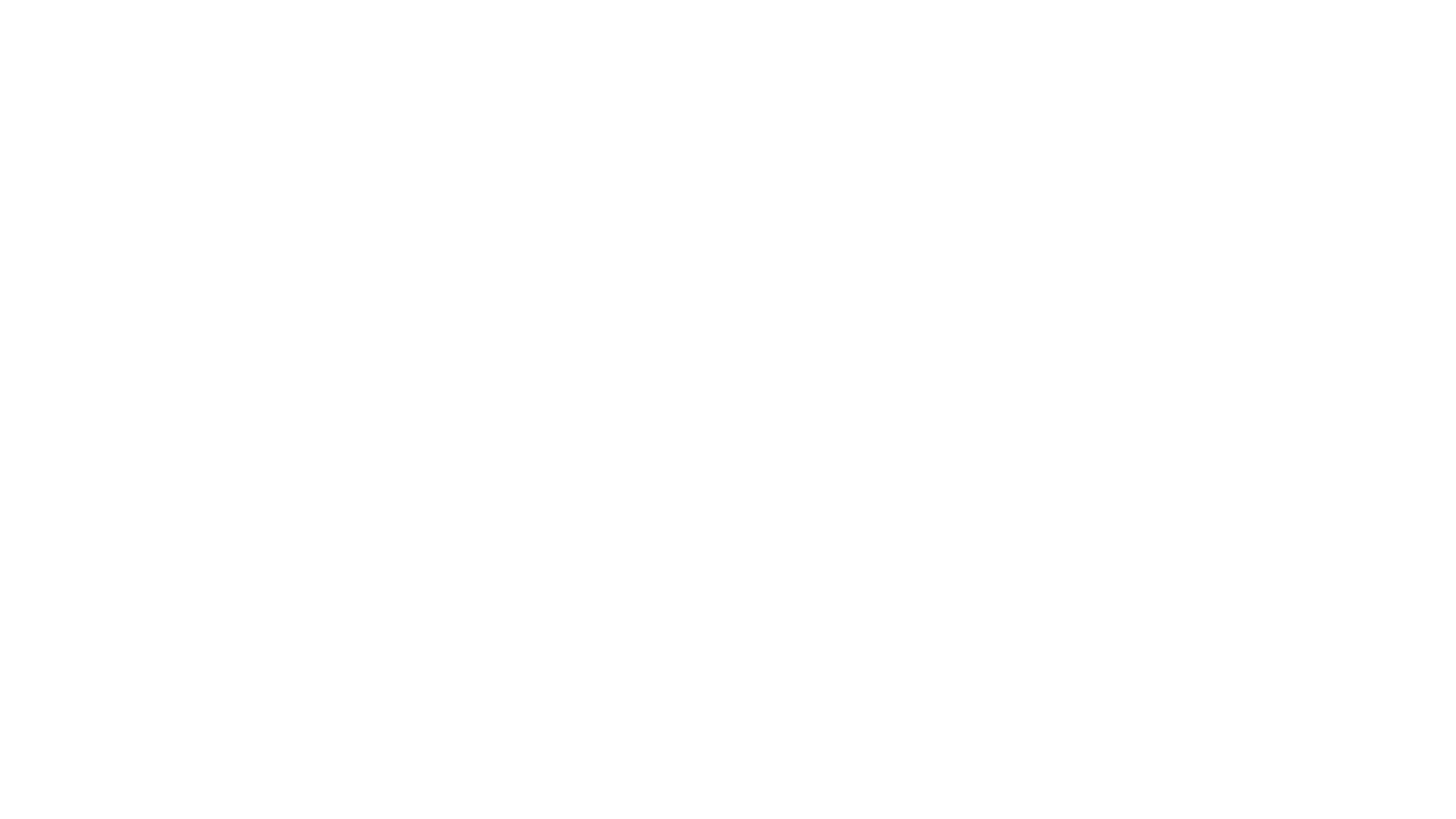 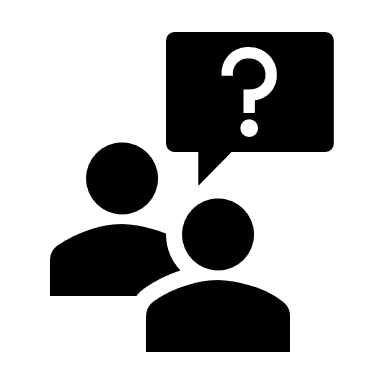 Slide 1 – Question 3 (6 Marks) (LO 2.1)
Click the picture above for the answer
Explain 3 different types of enterprise
Click the picture below for the Start page
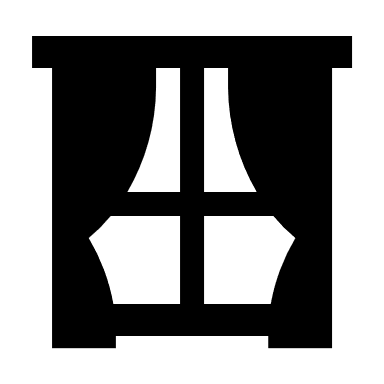 Slide 1 – Answer Question 3
Financial Enterprise Def  This is when an business is set up to make a profit. This profit is made by selling goods and services 
Social Enterprise Def  This is a business that puts the community and people first instead of private or personal gain. People who set up social enterprise are known as social entrepreneurs. They like to try and fix social economic and environment issues – Credit unions, Food Cloud 
Cultural Enterprise Def  This provides consumers with access to visual arts, theatre, film, music, radio festival and events – Cultural Night in Dublin, IFI, Electric Picnic, Rose of Tralee
Click Here for the Home Page
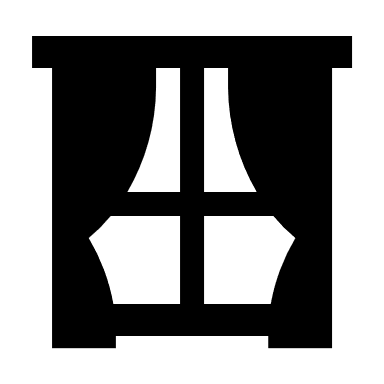 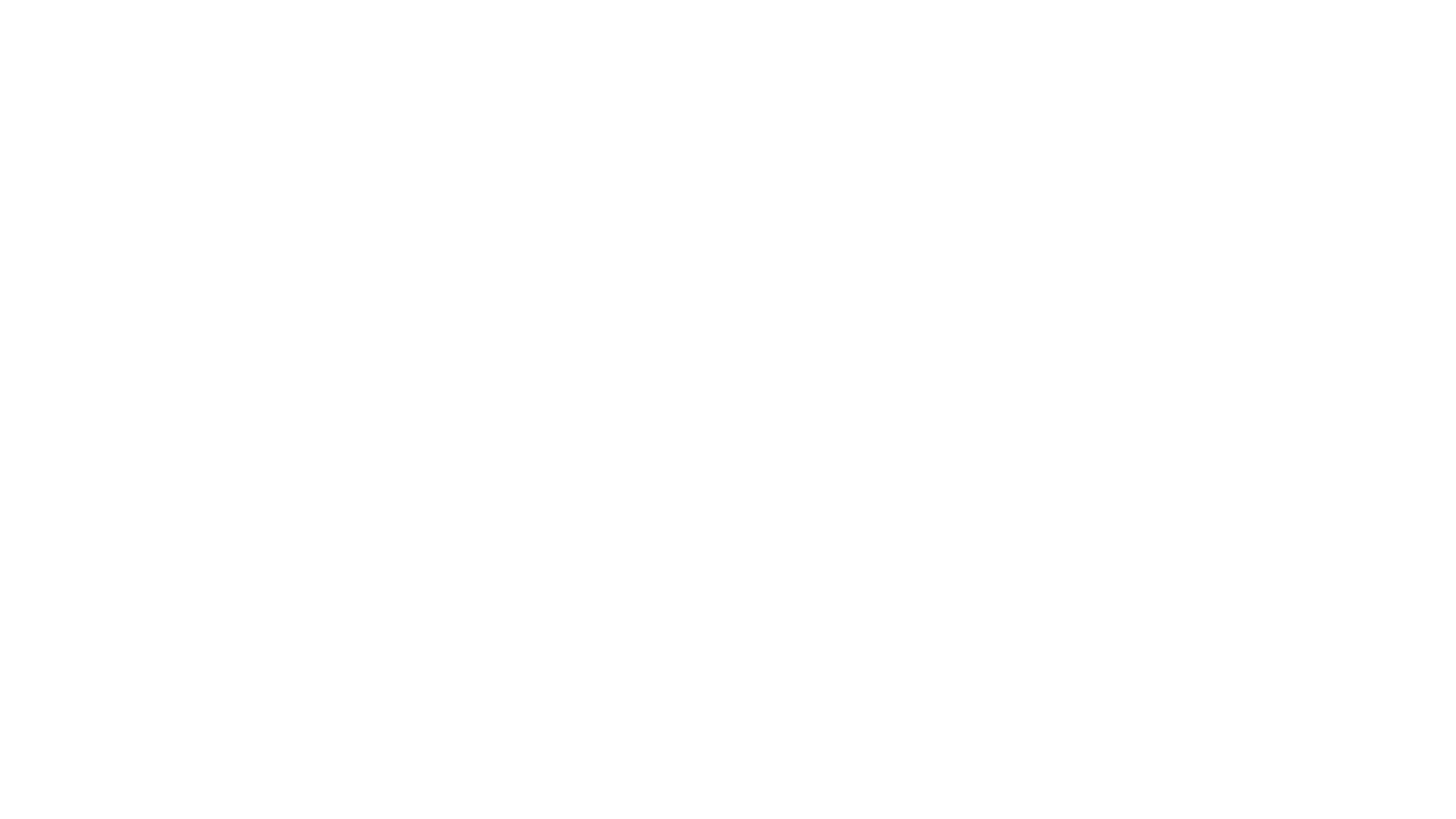 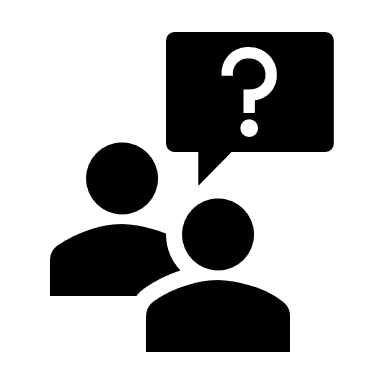 Slide 1 – Question 4 (4 Marks) (LO 2.2)
Click the picture above for the answer
Explain 4 skills of an entrepreneur
Click the picture below for the Start page
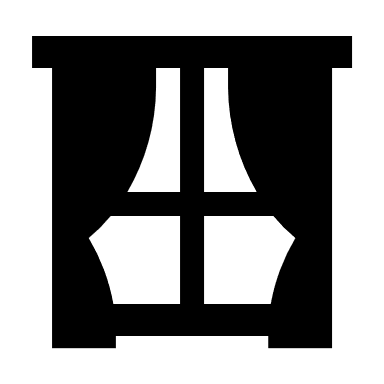 Slide 1 – Answer Question 4
Ability to identify opportunities 		2. The ability to make Decisions 
The ability to plan and set goals 		4. The ability to manage Time 
The ability to manage stress 		6. Good Human relations skills 
Reality perception 				8. Ability to manage risk
Click Here for the Home Page
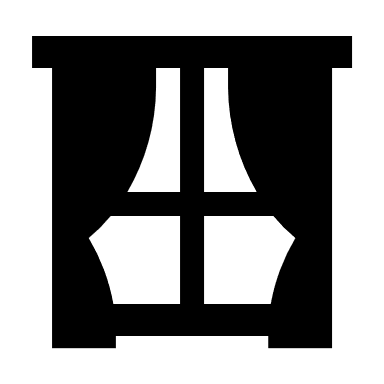 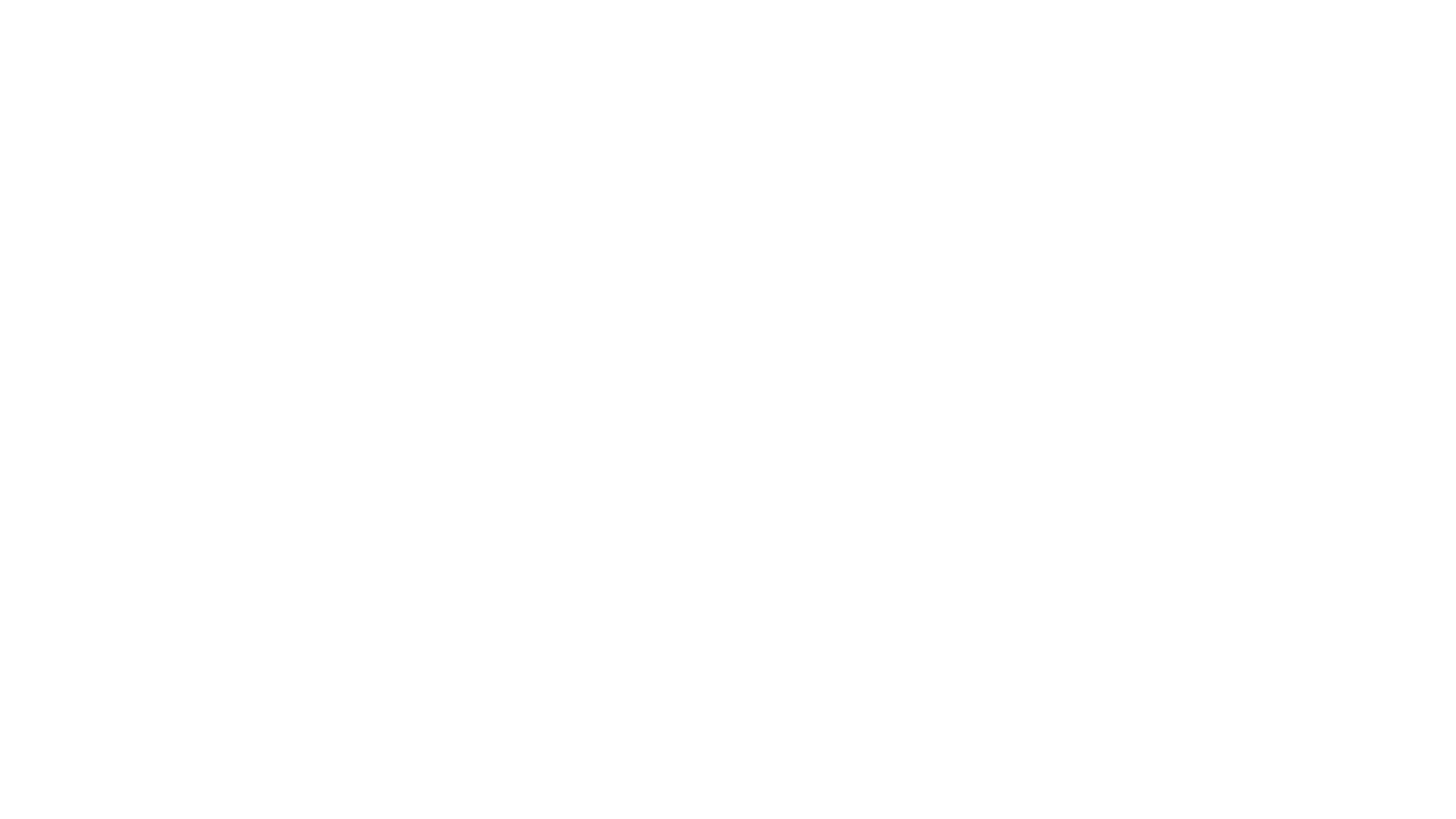 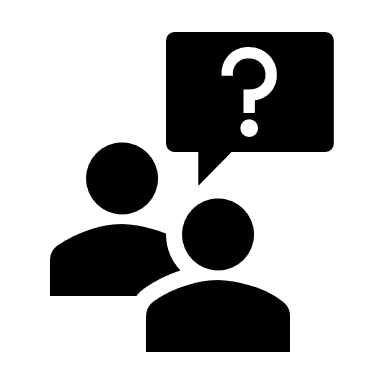 Slide 1 – Question 5 (4 Marks) (LO 2.2)
Click the picture above for the answer
Explain 4 reason for starting your own business
Click the picture below for the Start page
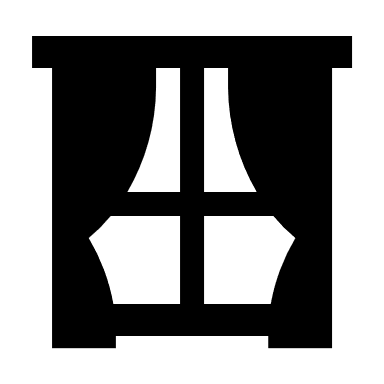 Slide 1 – Answer Question 5
They want to be their own boss 
The spot a gap in the market for a product or service 
They want to keep all the profits for themselves 
The challenge 
They are unemployed  
They have an interest/hobby that could also be a business
Click Here for the Home Page
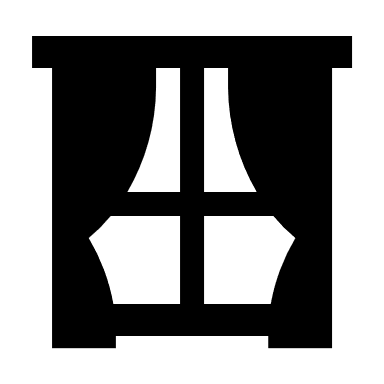 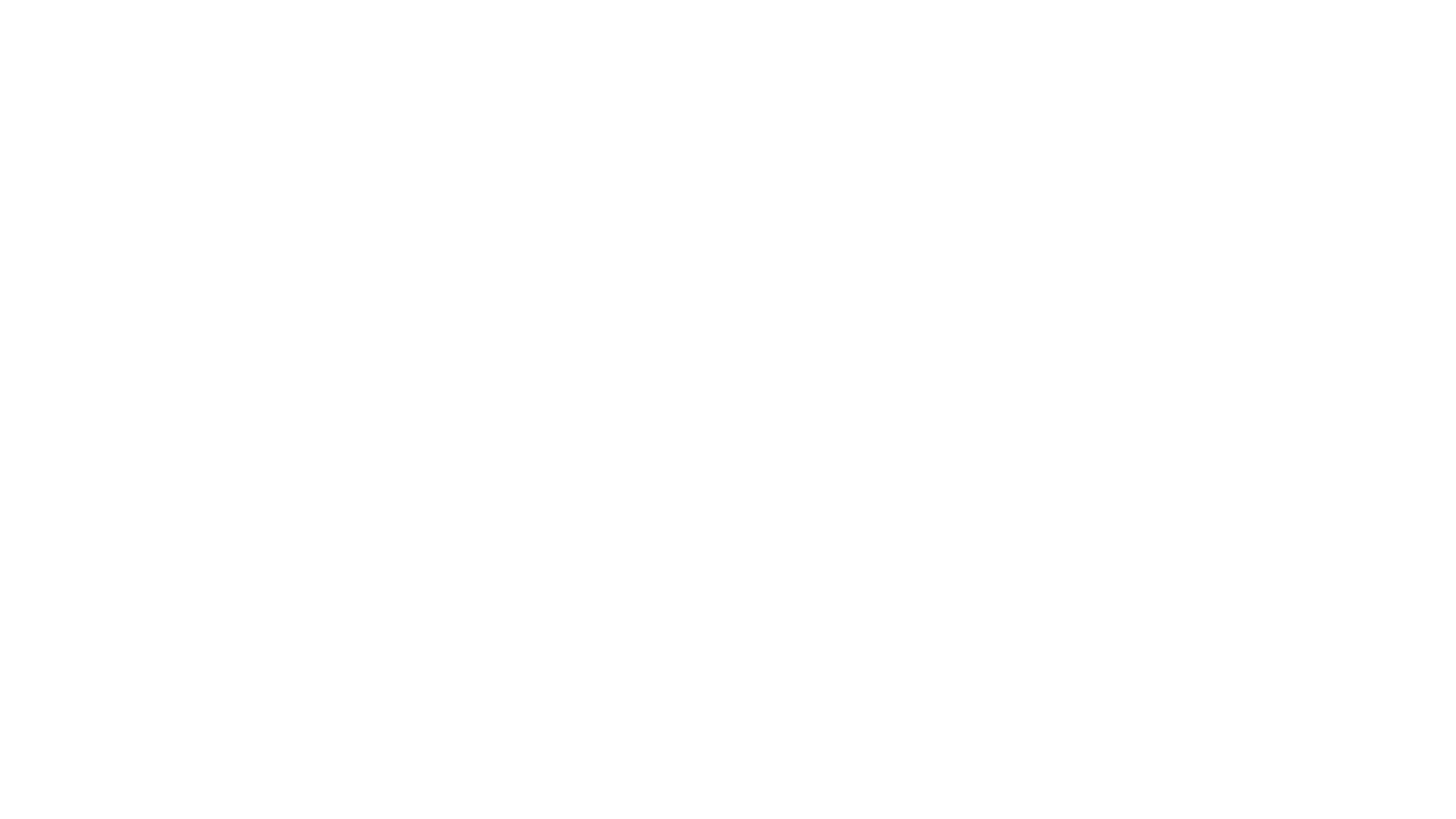 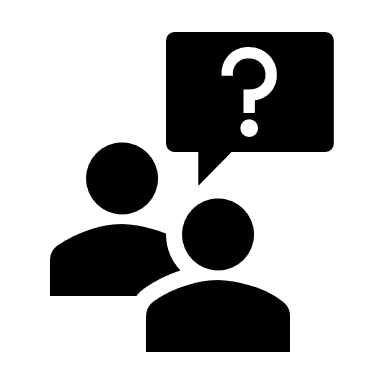 Slide 1 – Question 6 (4 marks) (LO 2.3)
Click the picture above for the answer
Explain 4 reason why people volunteer
Click the picture below for the Start page
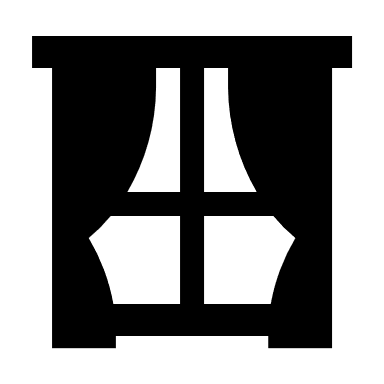 Slide 1 – Answer Question 6
Why do people volunteer 
They are passionate about something  
They have a personal experience of something and what to help other experience the same 
They had help themselves and not want to give back 
They have skills that other are looking for 
They have time available
Click Here for the Home Page
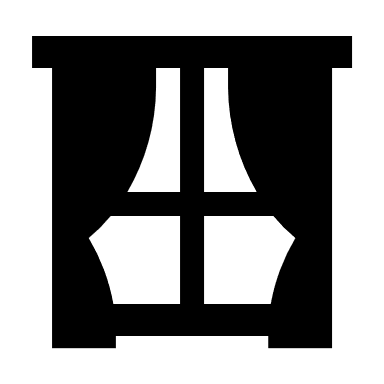 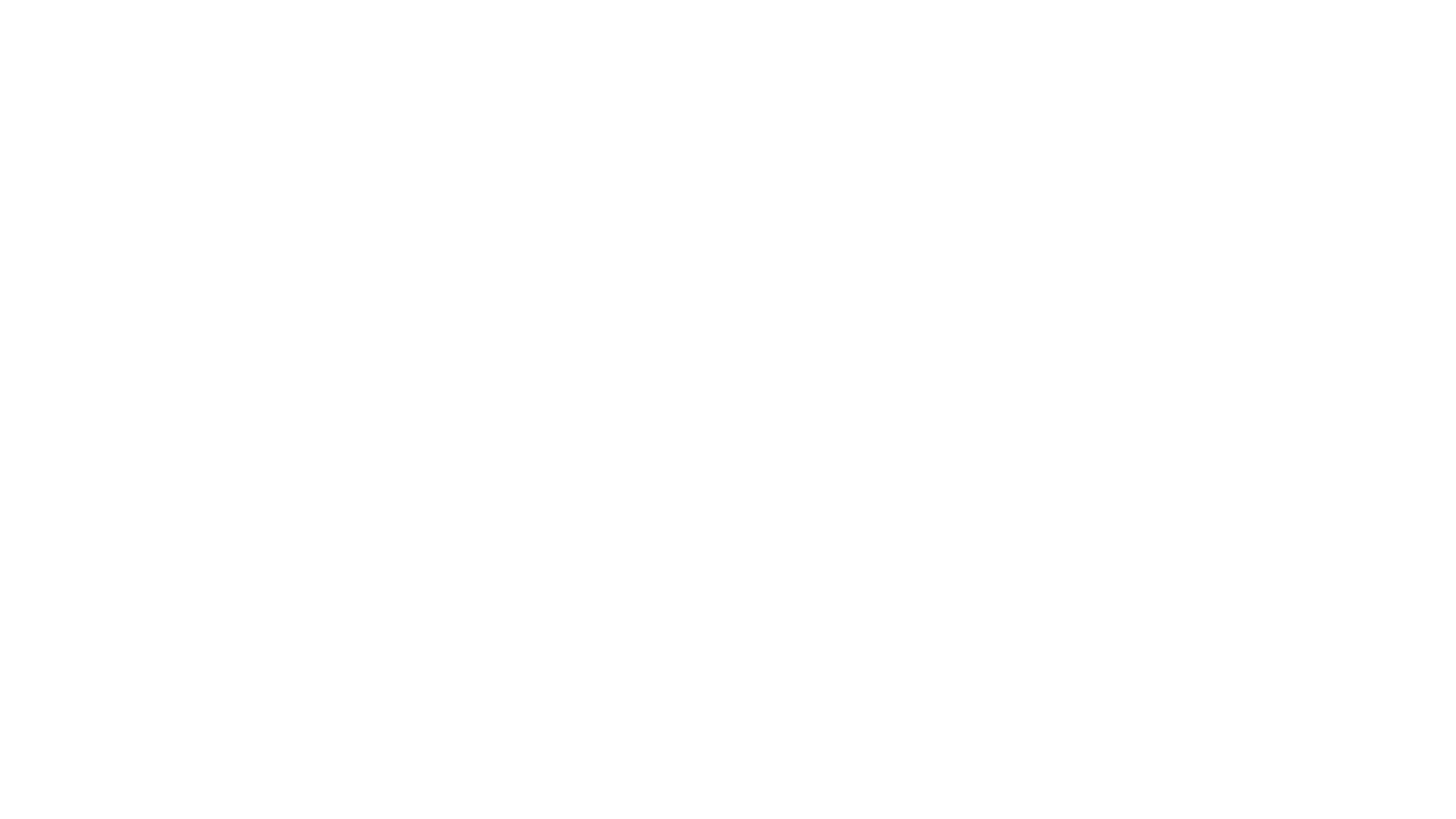 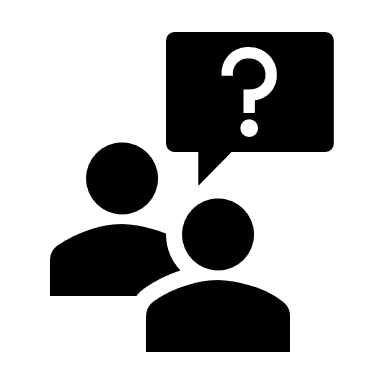 Slide 2 - Question 1 (3 Marks) (LO 2.3)
Click the picture above for the answer
Click the picture below for the Start page
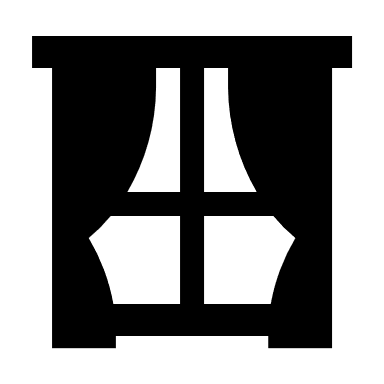 Slide 2 – Answer Question 1
Click Here for the Home Page
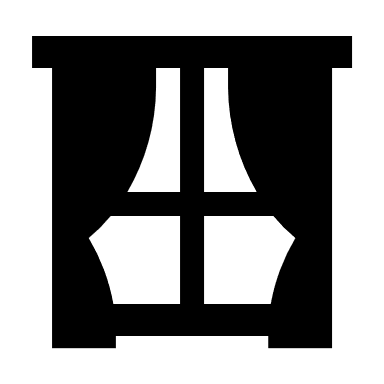 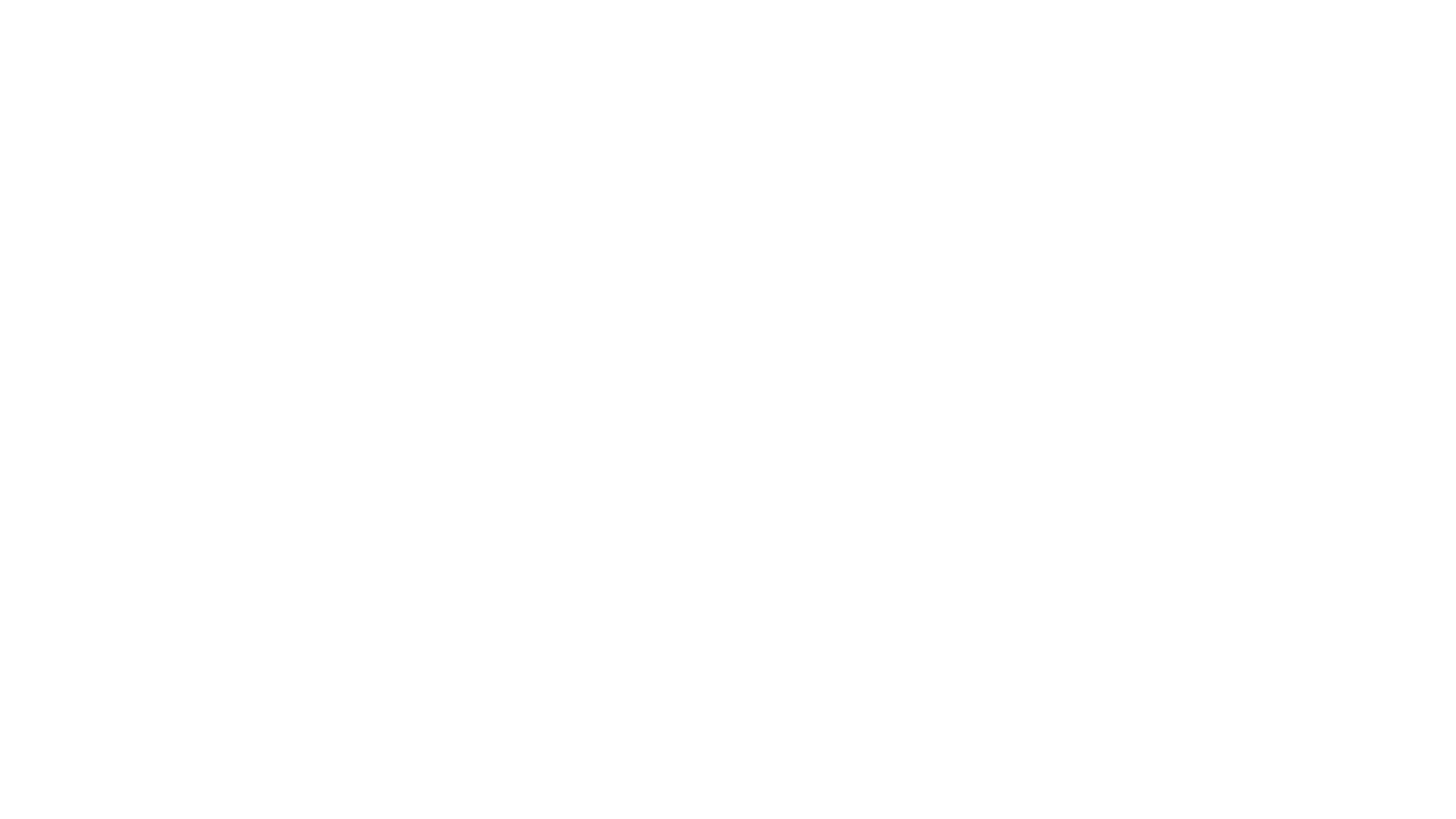 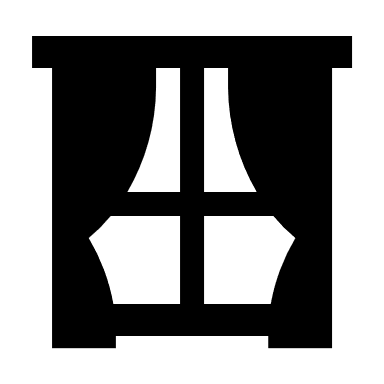 Slide 2 – Question 2 (6 Marks) (LO 2.3)
Click the picture above for the answer
Explain 3 benefits of volunteering to Society
Click the picture below for the Start page
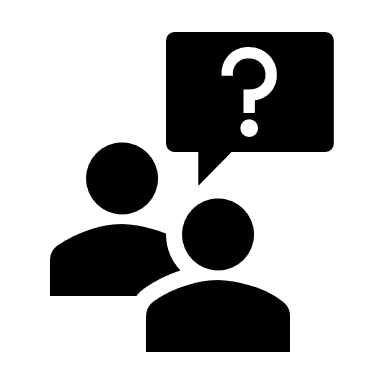 Slide 2 – Answer Question 2
Society
Helping other unities communities 
Reduces social isolation 
Things get done 
Reduces financial burden on the state
Click Here for the Home Page
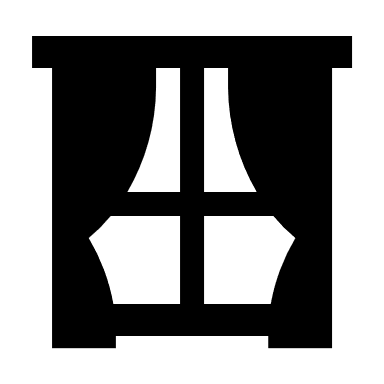 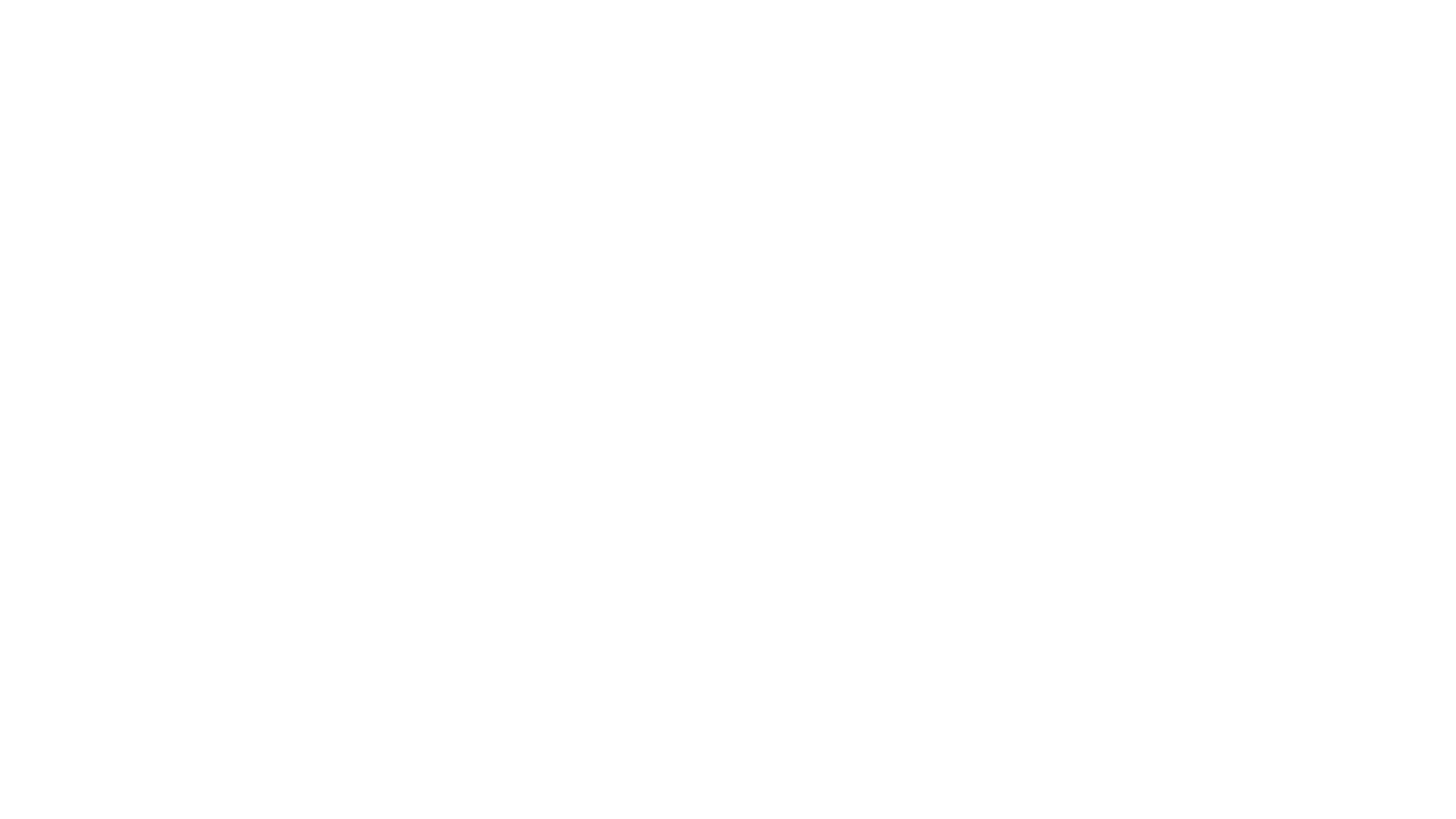 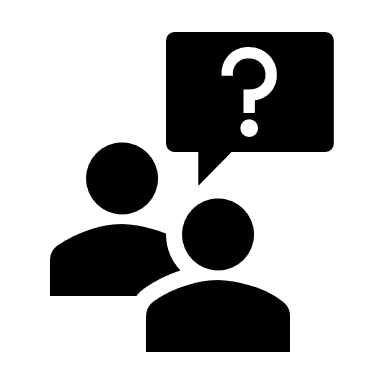 Slide 2 – Question 3 (6 Marks) (LO 2.3)
Click the picture above for the answer
Explain 3 types of employment
Click the picture below for the Start page
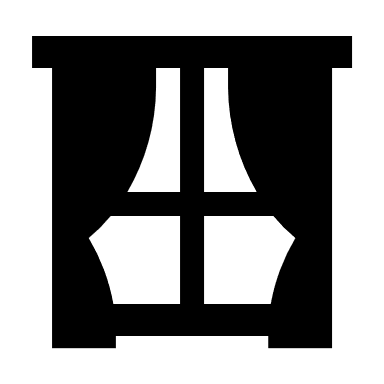 Slide 2 – Answer Question 3
Full-time employment - These employees will work 35 hours or more a wee, receive a full week pay. Their hours may vary or be 9-5 
Part-time employment - These employees work up to 30 hours and receive a wage for any hours worked 
Fixed term employment - These are contact that are for a specific period of time. For example a project manager – when the contact ends the employment ends 
Causal Employee - These employees don’t have fixed hours or arrangements and are usually on standby to do work for the business as the require it 
Job Sharing - This is when two employees share the hours of one full time position 
Flexitime - This is when an employee can start, and finish work whenever they want as long as they do the required number of hours per day 
Teleworking - This is when an employee does their work from home  - instead on in a company office. They would need access to the internet and telephone
Click Here for the Home Page
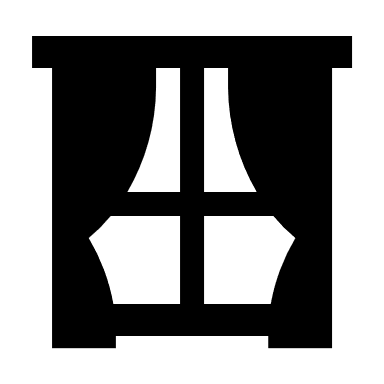 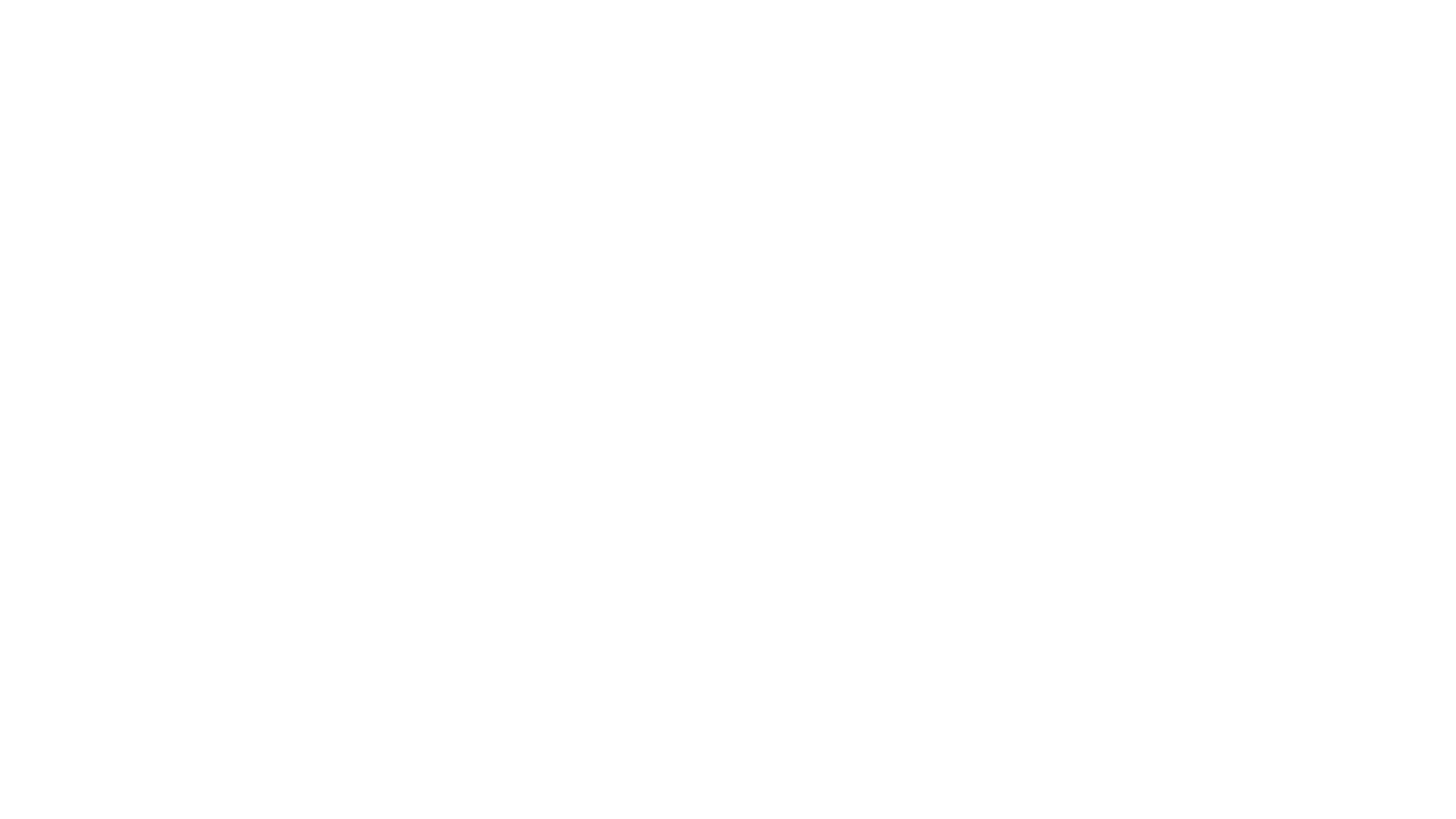 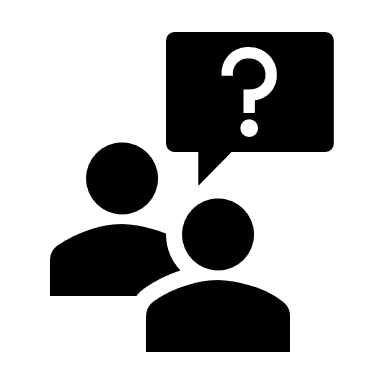 Slide 2 – Question 4 (2 Marks) (LO 2.3)
Click the picture above for the answer
List 4 thing that unemployment can lead to
Click the picture below for the Start page
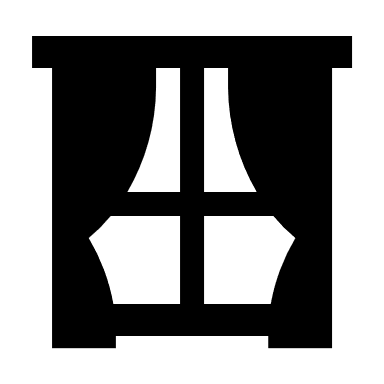 Slide 2 – Answer Question 4
A lower standard of living - due to people having less money 
Less tax for the Government – As employee are not paying PAYE, PRSI and Use 
More expenditure for the Government – As now they have to pay more people social protection 
Loss of sale for the Business – as customer have less disposal income to buy goods and services 
Less Foreign Direct Investment – Companies will not what to locate in Ireland as people will not be able to buy their goods/services
Click Here for the Home Page
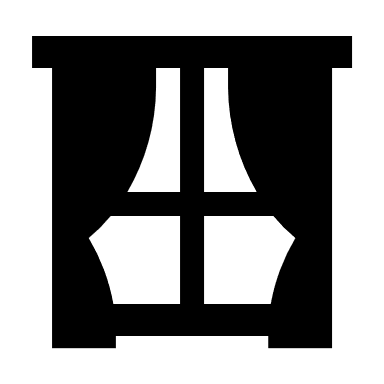 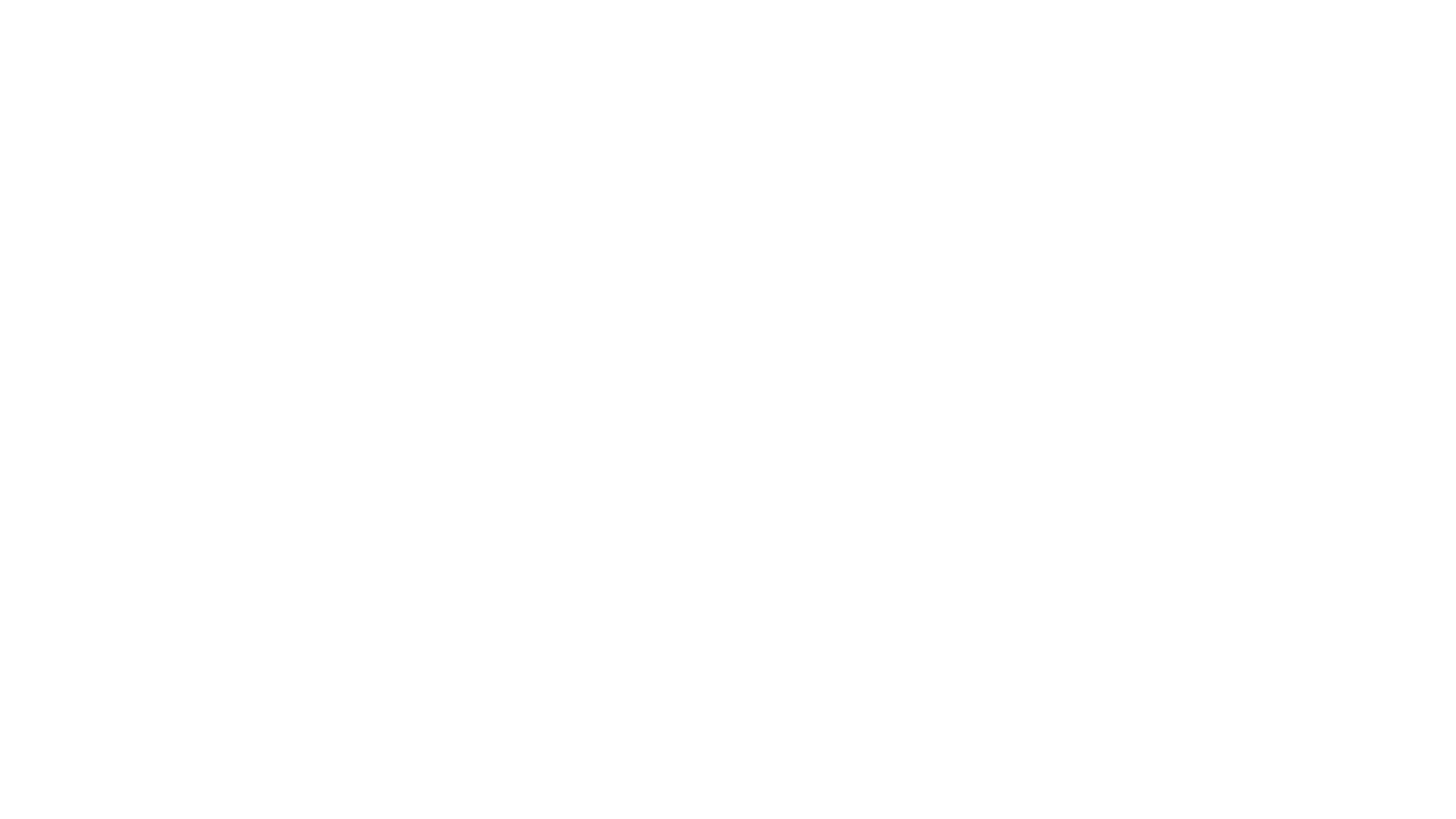 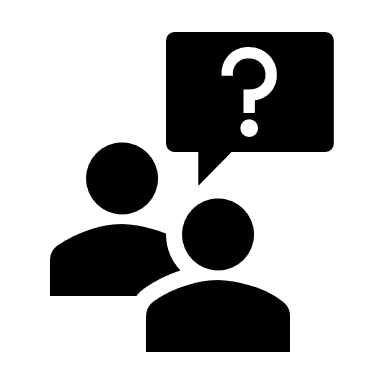 Slide 2 – Questions 5 (4 Marks) (LO 2.4)
Click the picture above for the answer
Explain 4 rights of an employee
Click the picture below for the Start page
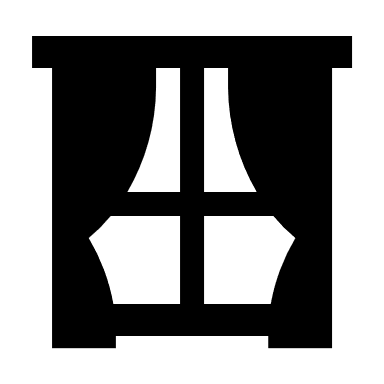 Slide 2 – Answer Question 5
Employee Rights
Receives a fair days pay for a fair days work 
Receive at least the minimum wage 
Receive a contract of employment 
Have the correct rest breaks 
Work in a safe environment
Click Here for the Home Page
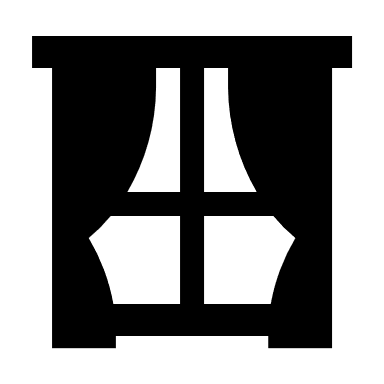 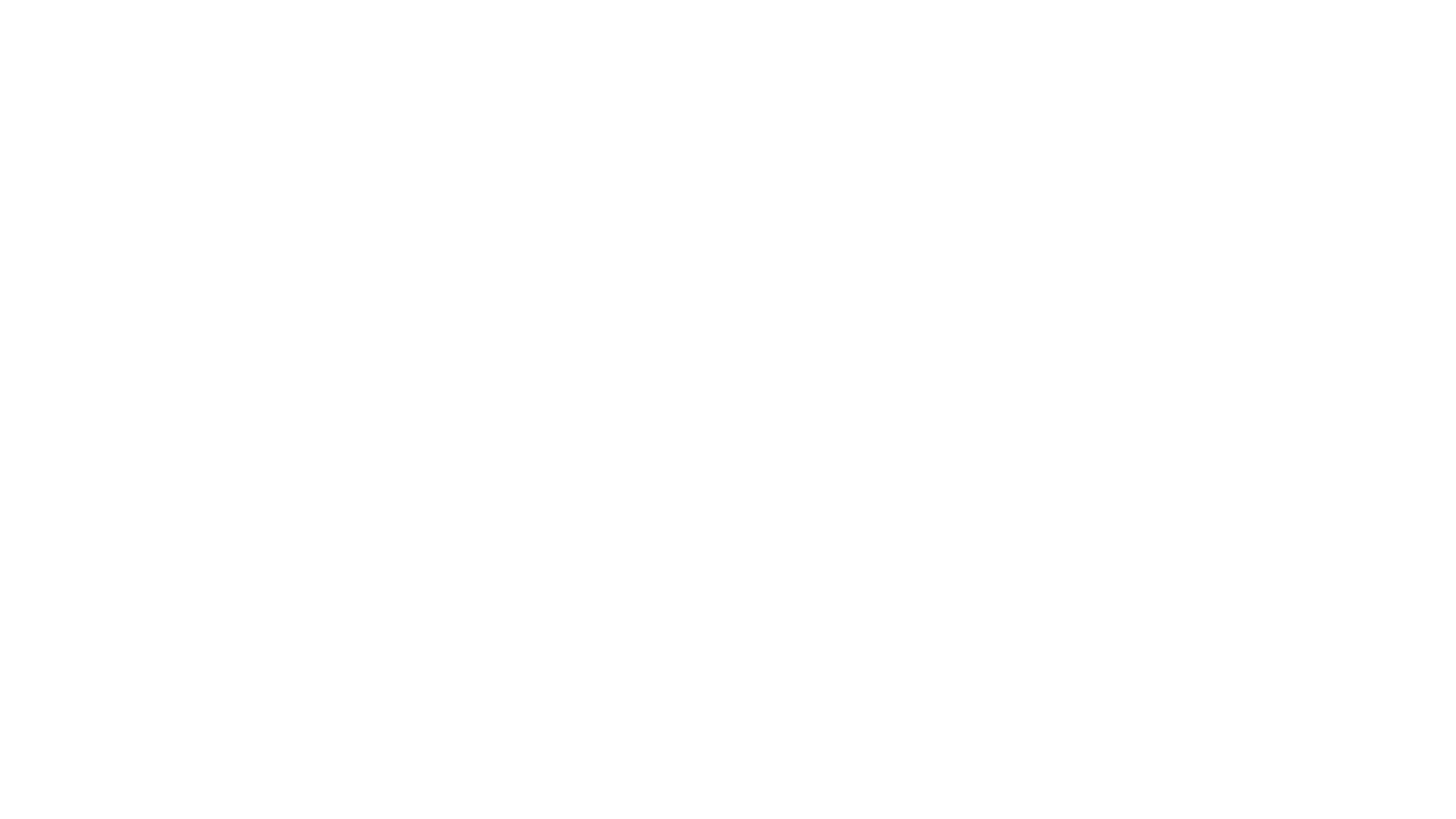 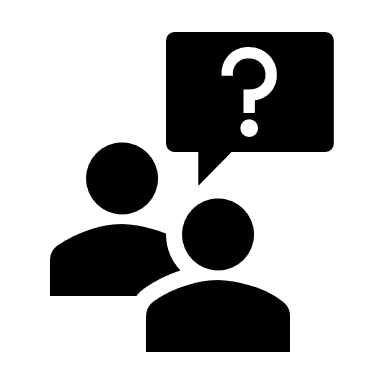 Slide 2 – Question 6 (4 Marks) (LO 2.4)
Click the picture above for the answer
Explain 4 rights of an employer
Click the picture below for the Start page
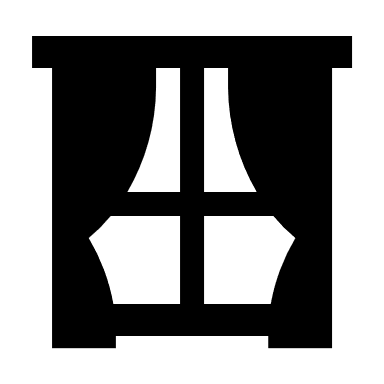 Slide 2 – Answer Question 6
Employers Rights 
To decide how the business will be run
Hire staff for their business 
Expect loyalty from employees 
Dismiss unsuitable and dishonest staff
Click Here for the Home Page
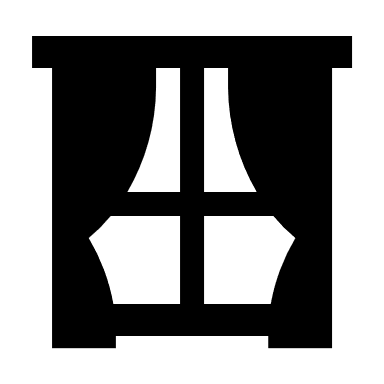 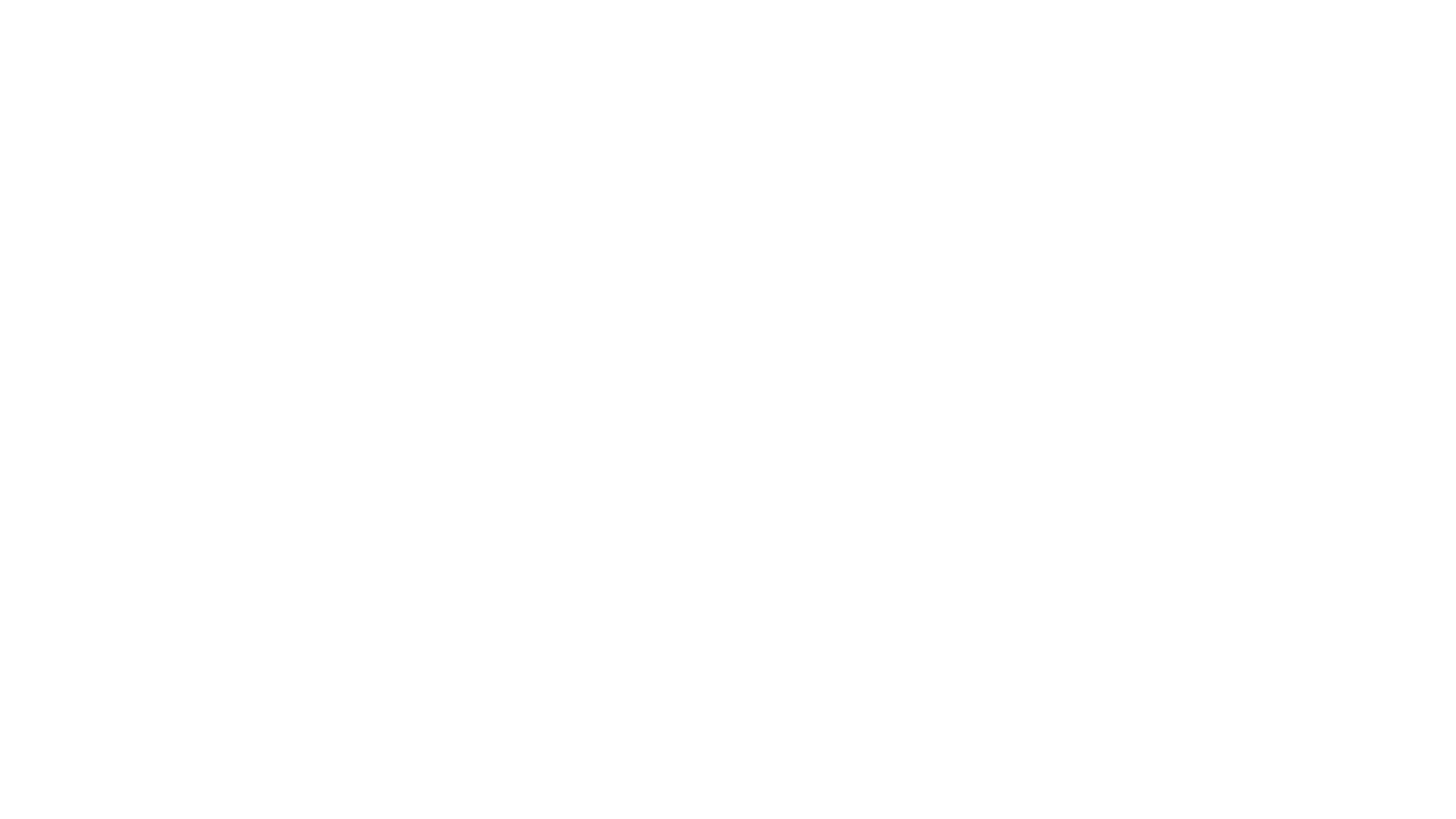 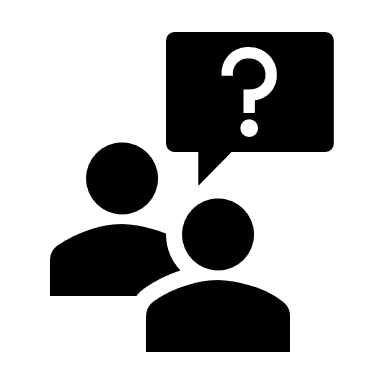 Slide 3 – Question 1 (3 Marks) (LO 2.4)
Click the picture above for the answer
Explain 3 reason why good industrial relation is important
Click the picture below for the home page
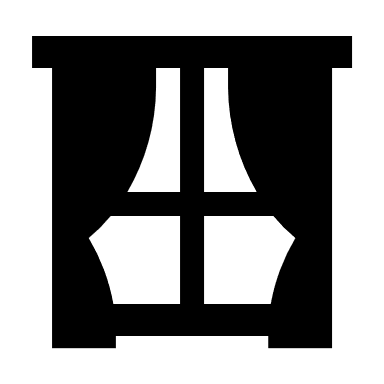 Slide 3 – Answer Question 1
A good industrial relationship is important because 
Staff will be happy in their job 
If staff are happy, they are more motivated 
More motivated staff means more productivity and more profit for the business
Click Here for the Home Page
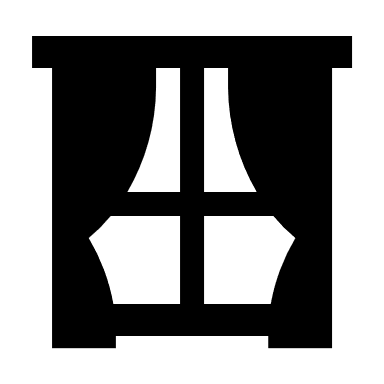 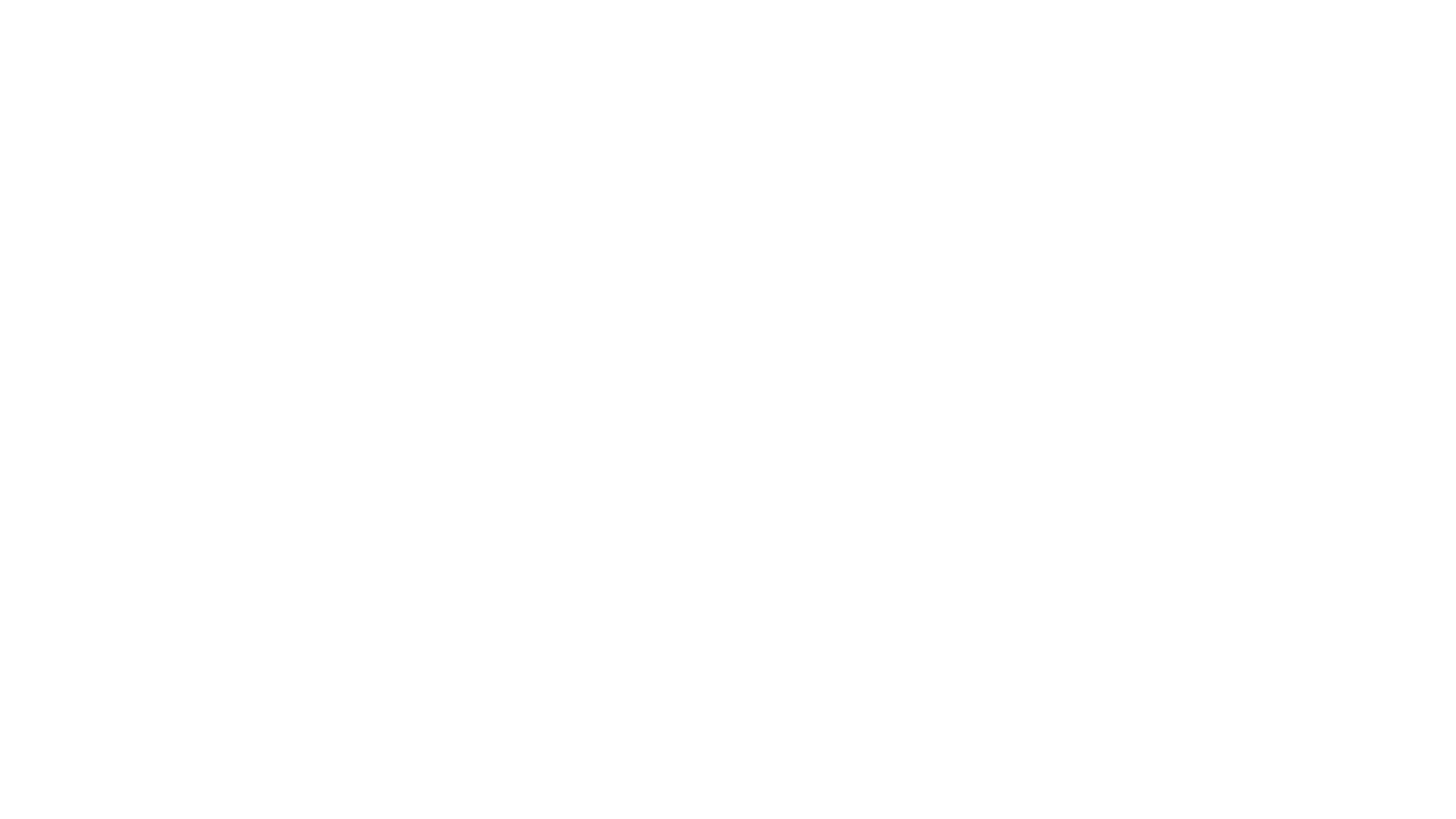 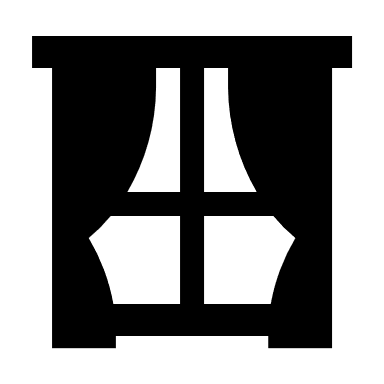 Slide 3 – Question 2 (4 Marks) (LO 2.4)
Click the picture above for the answer
Define the 2 following terms
Trade Union
Shop Steward
Click the picture below for the home page
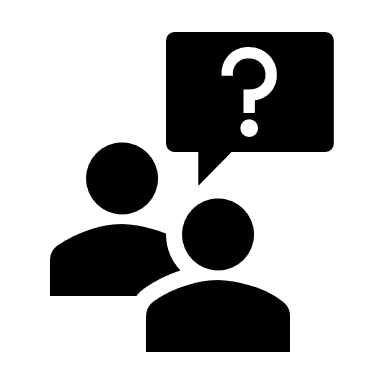 Slide 3 – Answer Question 2
Trade Union Def  This is an organisation that represent workers in a company. They protect workers rights and negotiations with the employer on thing such as pay and conditions 

Shop Steward Def  This is an employee who is nominated by union members to represents them in dealing with the employer
Click Here for the Home Page
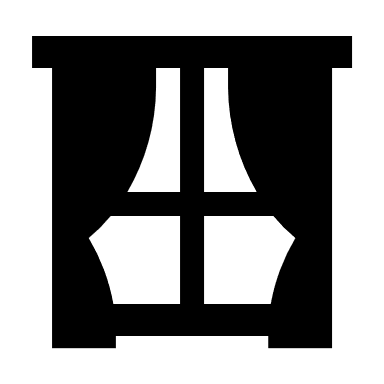 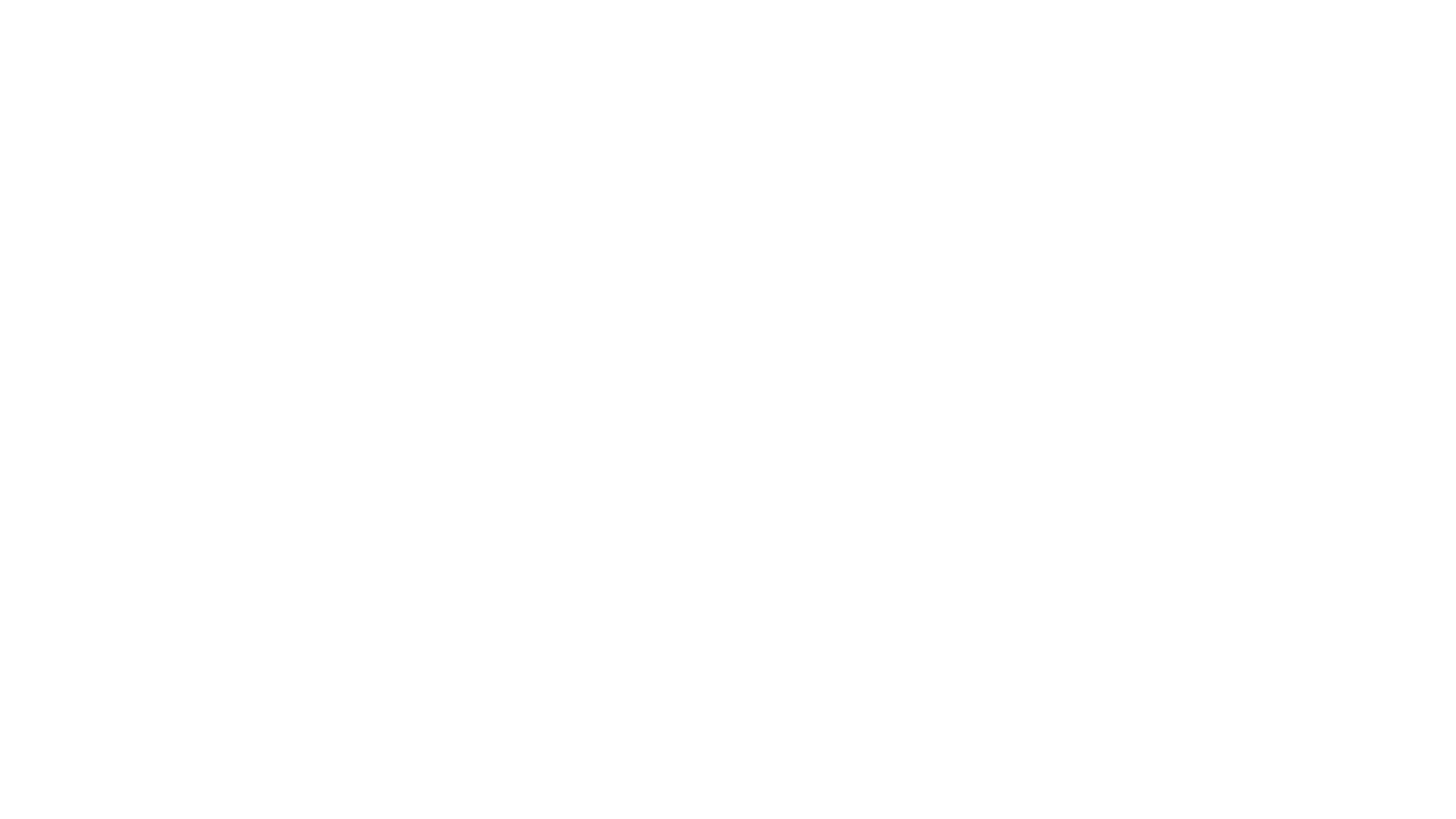 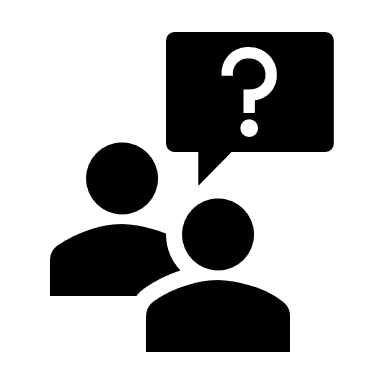 Slide 3 – Question 3 (6 Marks) (LO 2.4)
Click the picture above for the answer
Explain 3 different types of Industrial Action
Click the picture below for the home page
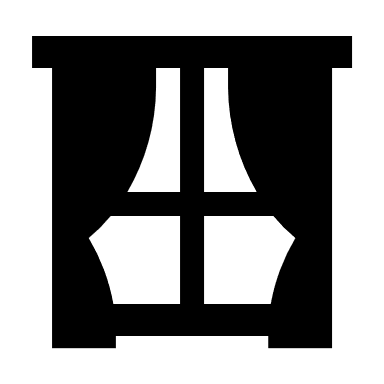 Slide 3 – Answer Question 3
Types of Industrial Action 
An official strike This is when workers give their employer a week notice to inform them that they intend to go on strike. They hope a Secret ballot first (to see if member want to go on strike) 
Work to Rule  This is when employee just do the job that is on their contract of employment 
Go Slow This is when workers do their work, but it is at a slow pace 
Overtime Ban This is when employees refuse to do any overtime 
Token Stoppage This is when employee stop works for a period of time (Lunch Time)
Click Here for the Home Page
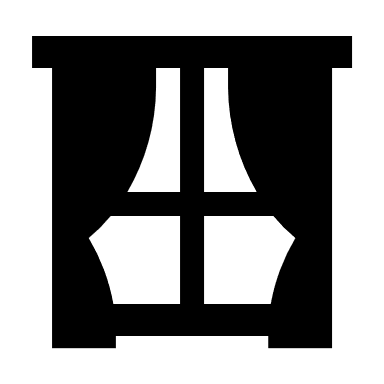 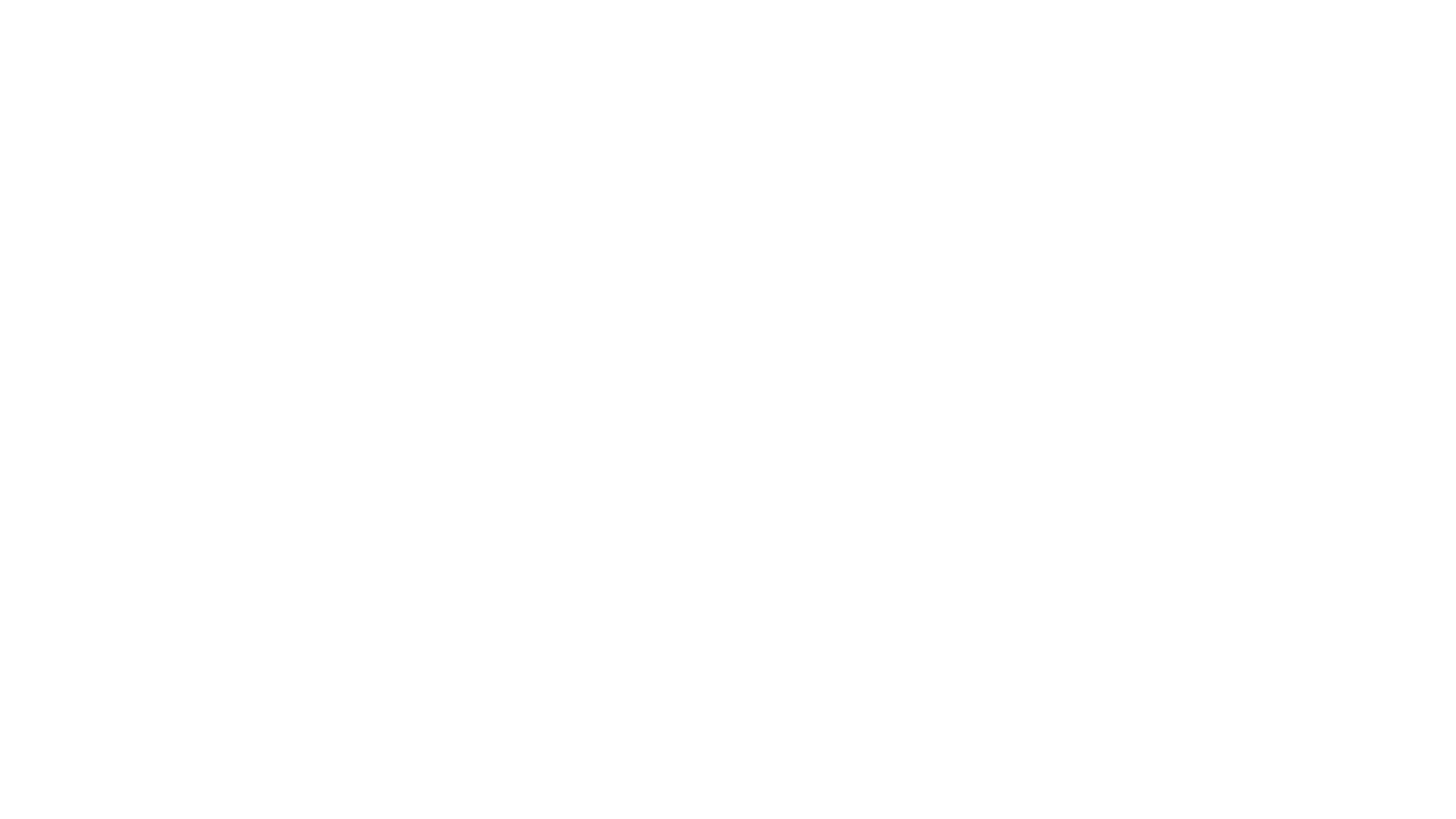 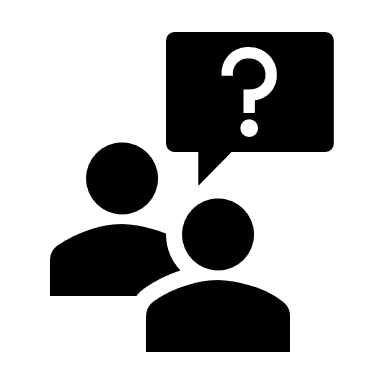 Slide 3 – Question 4 (6 Marks) (LO 2.5)
Click the picture above for the answer
Explain 3 economic benefits of organisations
Click the picture below for the home page
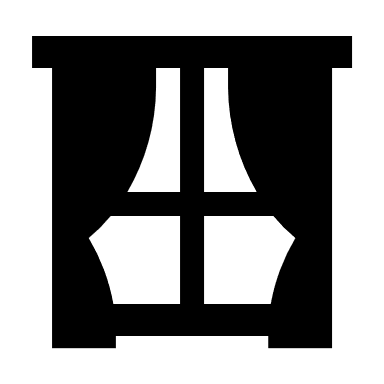 Slide 3 – Answer Question 4
Employment People will be directly employed in the organisation but also business around the organisation may have to employ extra staff. 
Tax Revenue The local authority will benefit from tax such as rent and rate 
Improved Standard of Living Employee will have more money which will lead to a better standard of living 
Economic Growth This will lead to and increase in the amount of goods and service produced from one year to the next. This is a positive for economic growth 
Balance of Payments This can lead to a reduction in goods being imported into the country and more exports. This results in the money coming into Ireland and not leaving the country (Total Exports – Total Imports)
Click Here for the Home Page
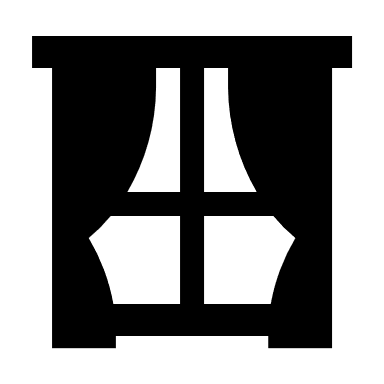 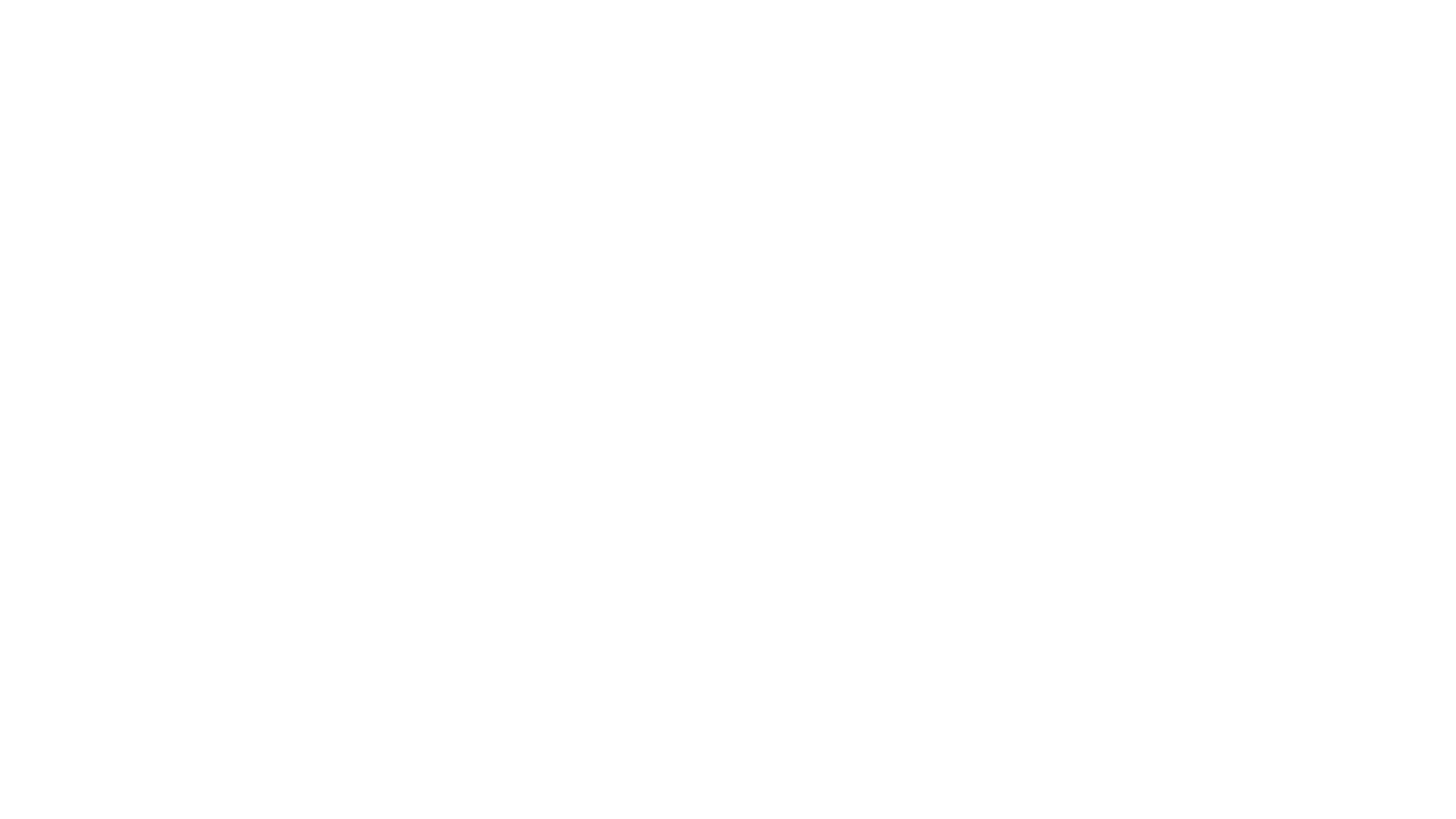 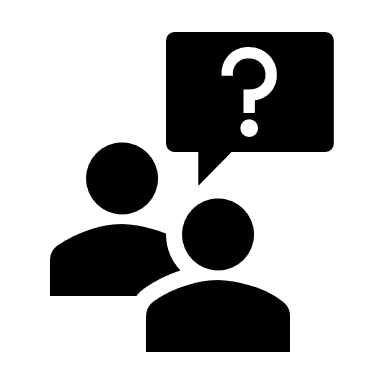 Slide 3 – Question 5 (6 Marks) (LO 2.5)
Click the picture above for the answer
Explain 3 economic benefits of organisations
Click the picture below for the home page
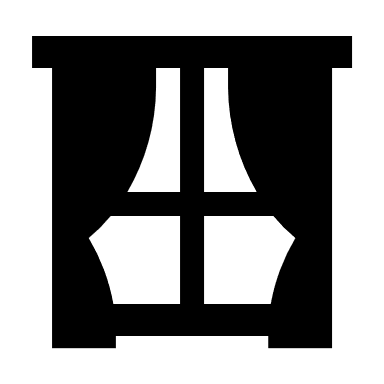 Slide 3 – Answer Number 5
More Local Services Local service like banking, financial services, Shops will increase because the organisation will need to use the service.  
Increase Choice. Low Prices Because there are more services it will result in more choice for the consumer thus lower prices 
Promotes Enterprise Culture There may be an opportunity for new business to open up (Coffee shop). This can encourage more business to set up thus improving the are and creating a culture of enterprise 
Improved Quality of Life More Business and service make be set up – Theatre, Libraries and clubs. This can bring a better quality of life (Sometime to do and a better place to live)
Click Here for the Home Page
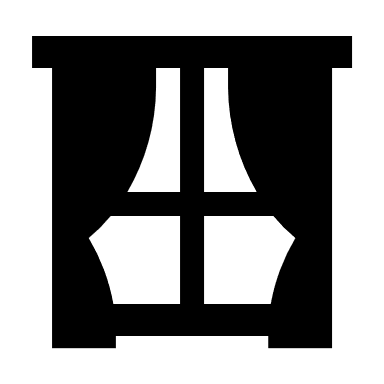 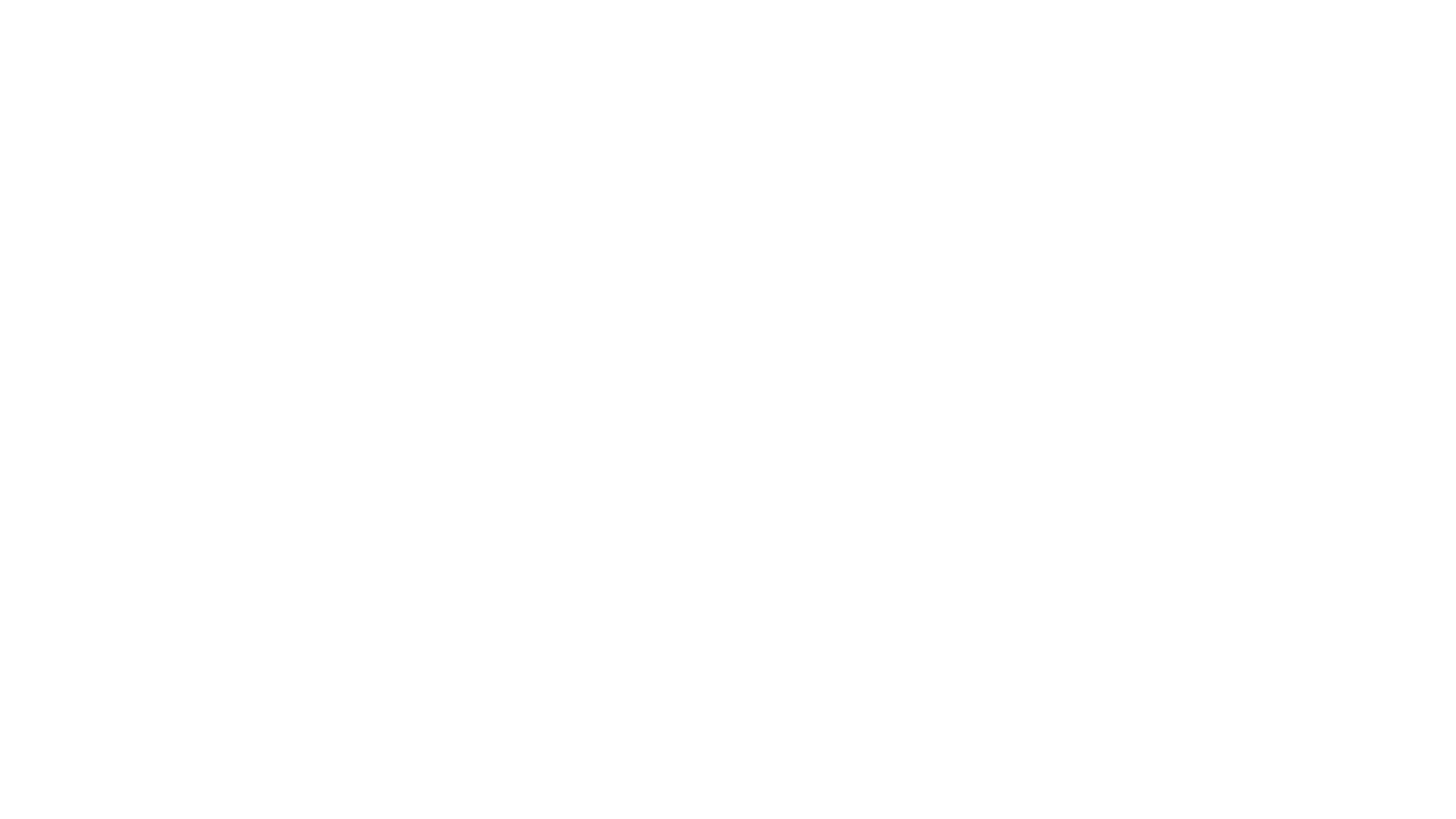 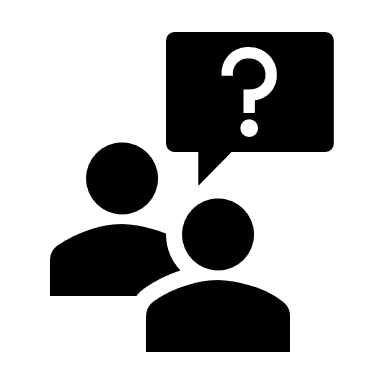 Slide 3 – Question 6 (6 Marks) (LO 2.5)
Click the picture above for the answer
Explain 3 environmental benefits of organisations
Click the picture below for the home page
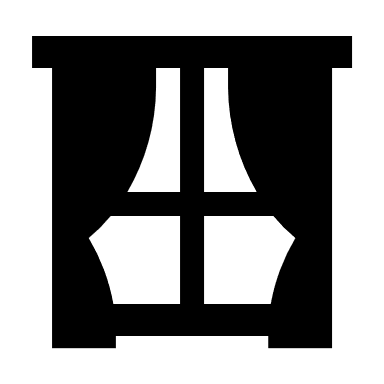 Slide 3 – Question Number 6
Pollution Control - With strict rules around pollution companies are no developing clean technologies to reduce pollution 
Recycling Facilities - Some organisation set up their own recycling facilities that other can benefit from –icoud 
Energy Efficiency - the BER (Building Energy Rate) has increase the awareness and changed building practices 
Land Usage - Organisations make use of vacant land to develop community services. Tidy Towns, Local authorities provide parks and playgrounds
Click Here for the Home Page
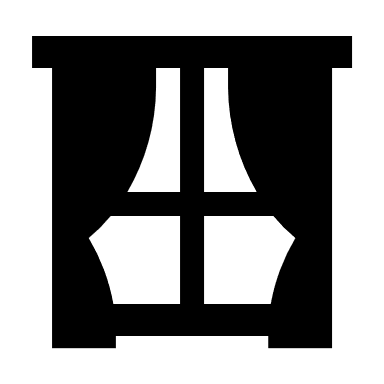 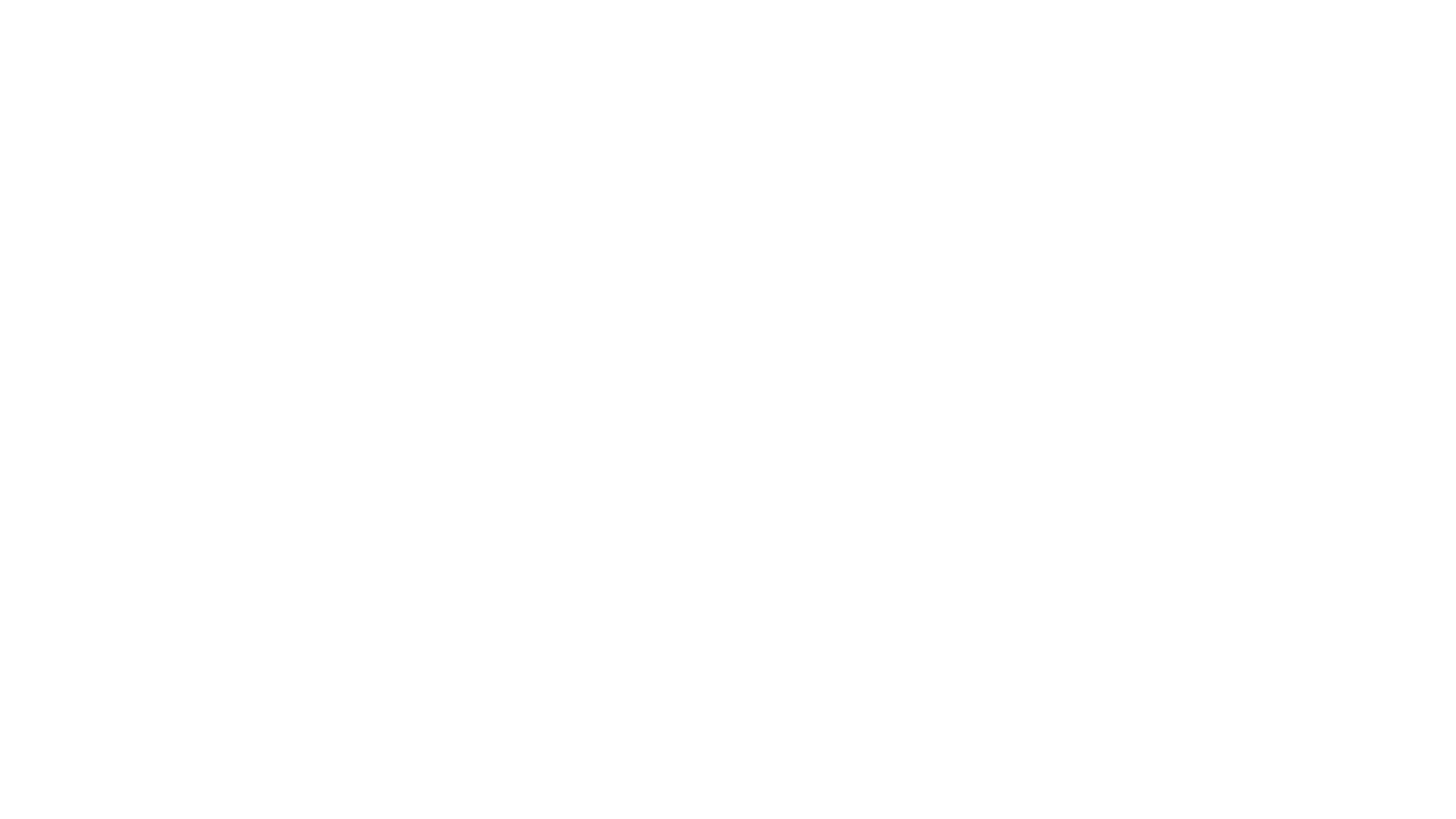 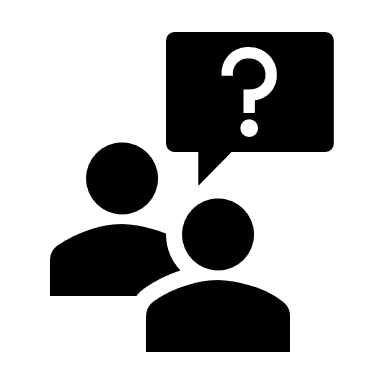 Slide 4 – Question 1 (4 Marks) (LO 2.6)
Click the picture above for the answer
Explain 4 ways a business used technology in the business
Click the picture below for the home page
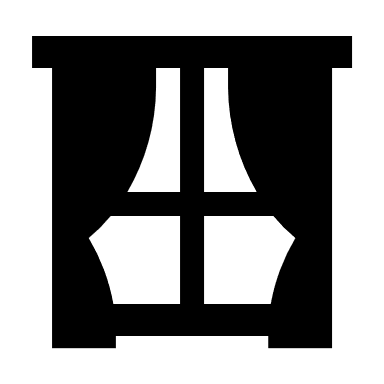 Slide 4 – Answer Question 1
A business uses technology in a variety y of ways. These include the following 
To design and produce product (CAD and CAM) 
To conduct market research (Field – Survey and Desk – websites) 
To prepare financial budgets (Spread sheet – The big Red Book) 
To train staff (Online courses) 
To write Reports (Word) 
To communicate with suppliers (Email, EDI, EPOS) 
To promote and sell their product (E-commerce – Website)
Click Here for the Home Page
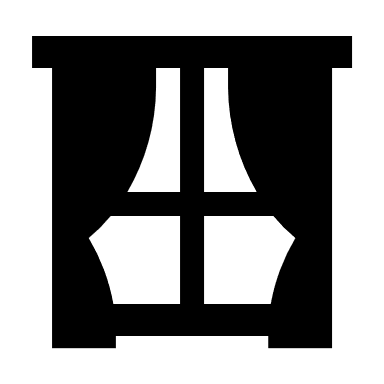 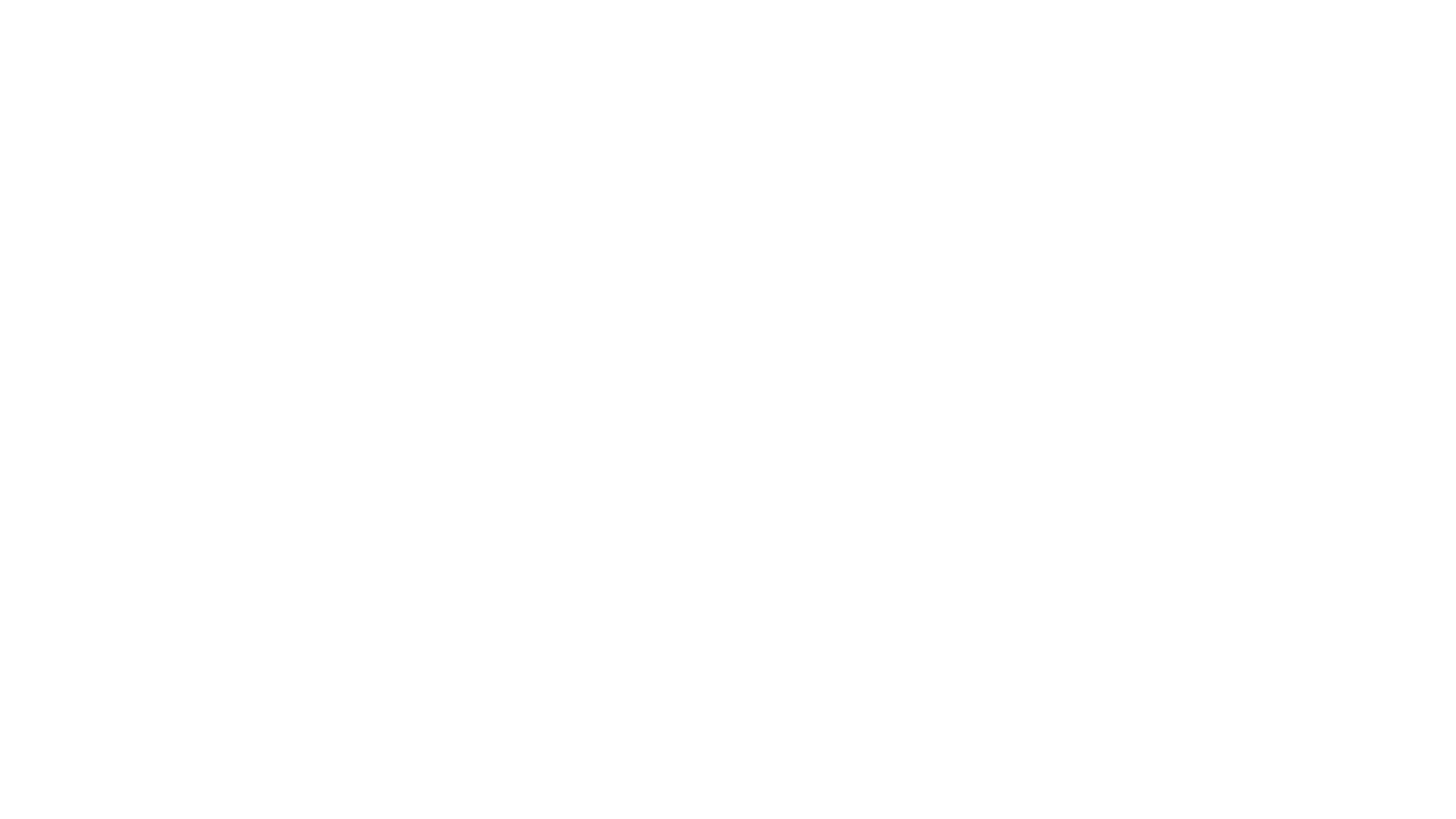 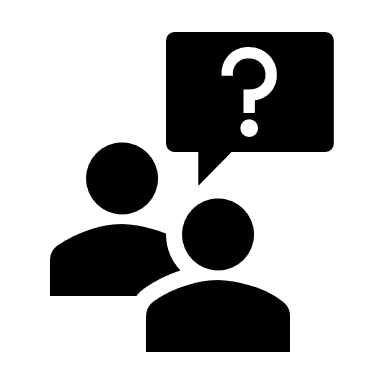 Slide 4 – Question 2 (6 Marks) (LO 2.6)
Click the picture above for the answer
Take any 3 of the following and explain how they benefit from Digital Technology
1.Staff
2. Market Research
3. Production
4. Finance
5. Administration
Click the picture below for the home page
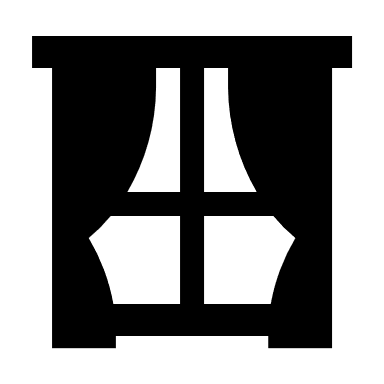 Slide 4 – Answer Question 2
Staff  - 1. Job vacancies can be advertised., 2. Video Conferencing can be used to interview staff , 3. Online shared calendars can be used to by employees to view meetings ,4.  E-mail and text messaging can be used to communicate with staff , 5. Staff can use online training at their own pace , 6. Staff can work from home – Teleworking 
Market Research and Marketing  - 1. Information on customer spending habits can be gathered (Loyalty Cards). 2. Business can target special offer to consumers , 3. Field research can be gathers quickly and easily (Survey Monkey) , 4. Customer information stored on data bases can be used for direct marketing , 5. Products and service can be promoted to a larger market – Globally (Website) ,6.  Business can sell their product worldwide , 7. Text message can be used to give special offers 
Production - 1. Suppliers can research for the cheapest Raw Materials , 2. The information from the EPOS can automatically re-order stock  , 3. CAD and CAM can speed up the production development process 
Finance  - 1. Spreadsheet can be used to prepare accounts , 2. Formulas can be copied to speed up the calculation of accounts , 3. Graphs and charts can be used to create a visual and analyse information , 4. Presentation can be used when looking for investments 
Administration  - 1. Decision making is faster (Easier to get the budget, 2. make report on a database) , 3. Writing letter is more personal using word and mail merge
Click Here for the Home Page
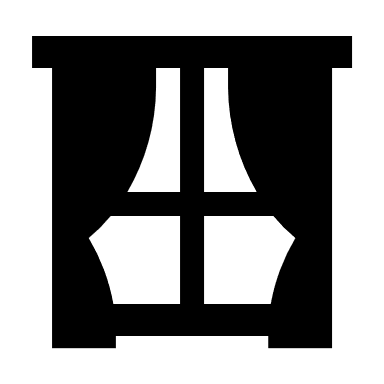 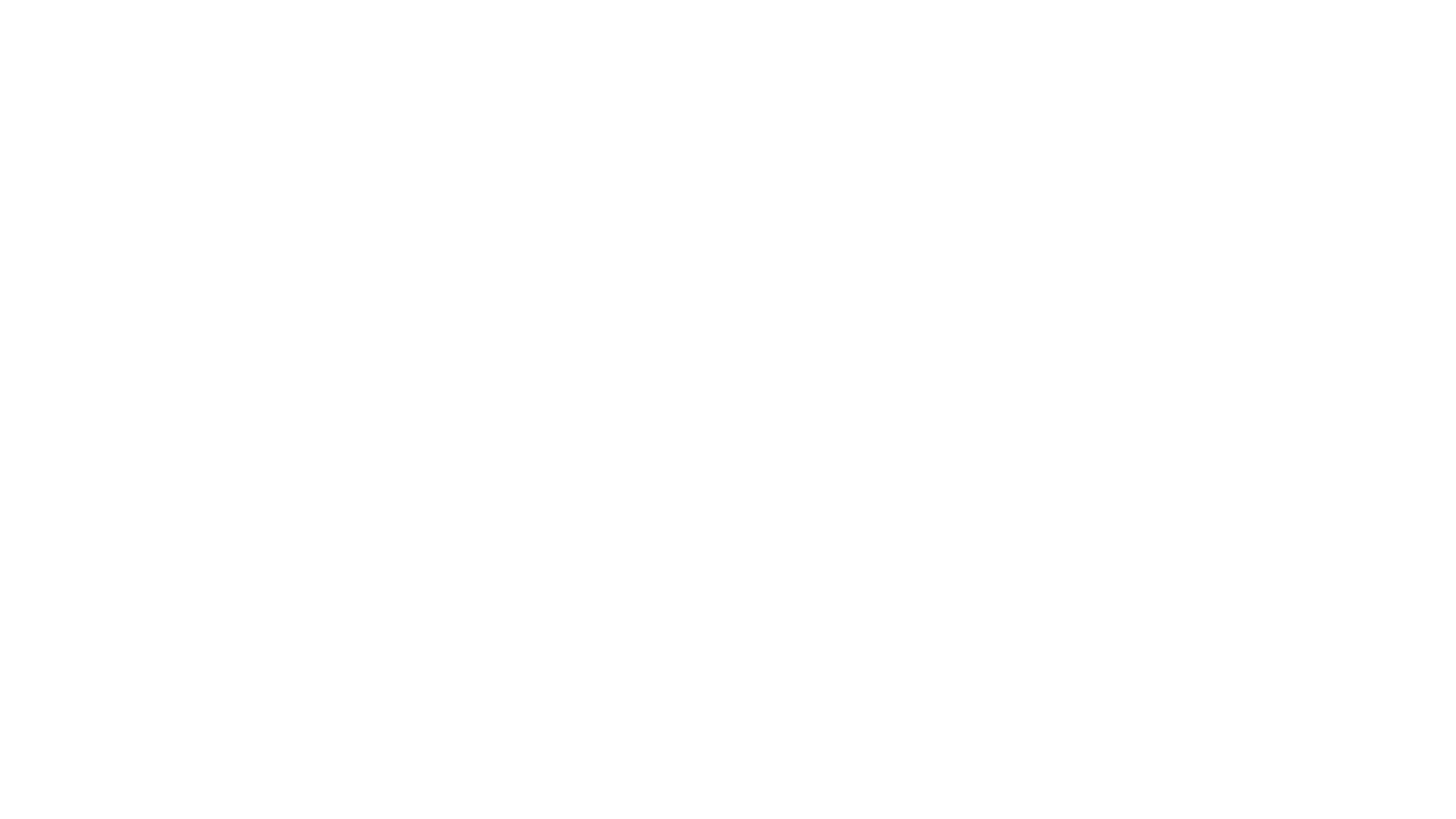 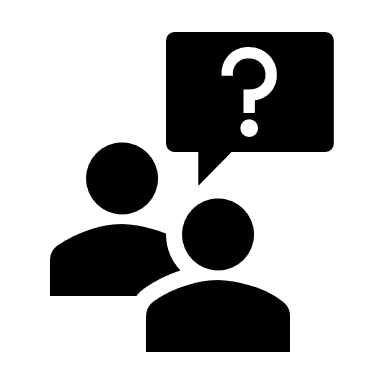 Slide 4 – Number 3 (6 Marks) (LO 2.6)
Click the picture above for the answer
List 3 increase in cost of a business who have use ICT
Click the picture below for the home page
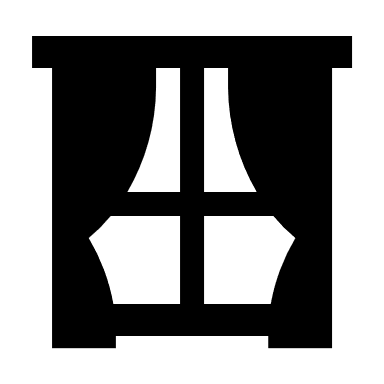 Slide 4 – Answer Question 3
Increase Cost for A business 
Capital cost of buying and installing the technology 
Cost of recruiting and training staff to use the technology 
Risk to hackers 
Cost of design and maintaining a website 
Cost of technology breakdown  
Redundancy payments to staff
Click Here for the Home Page
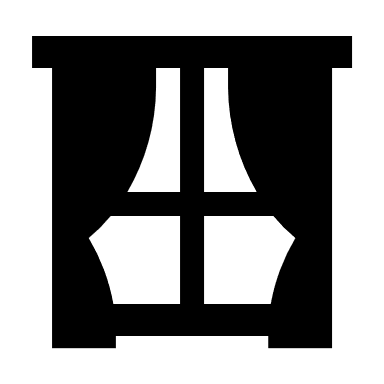 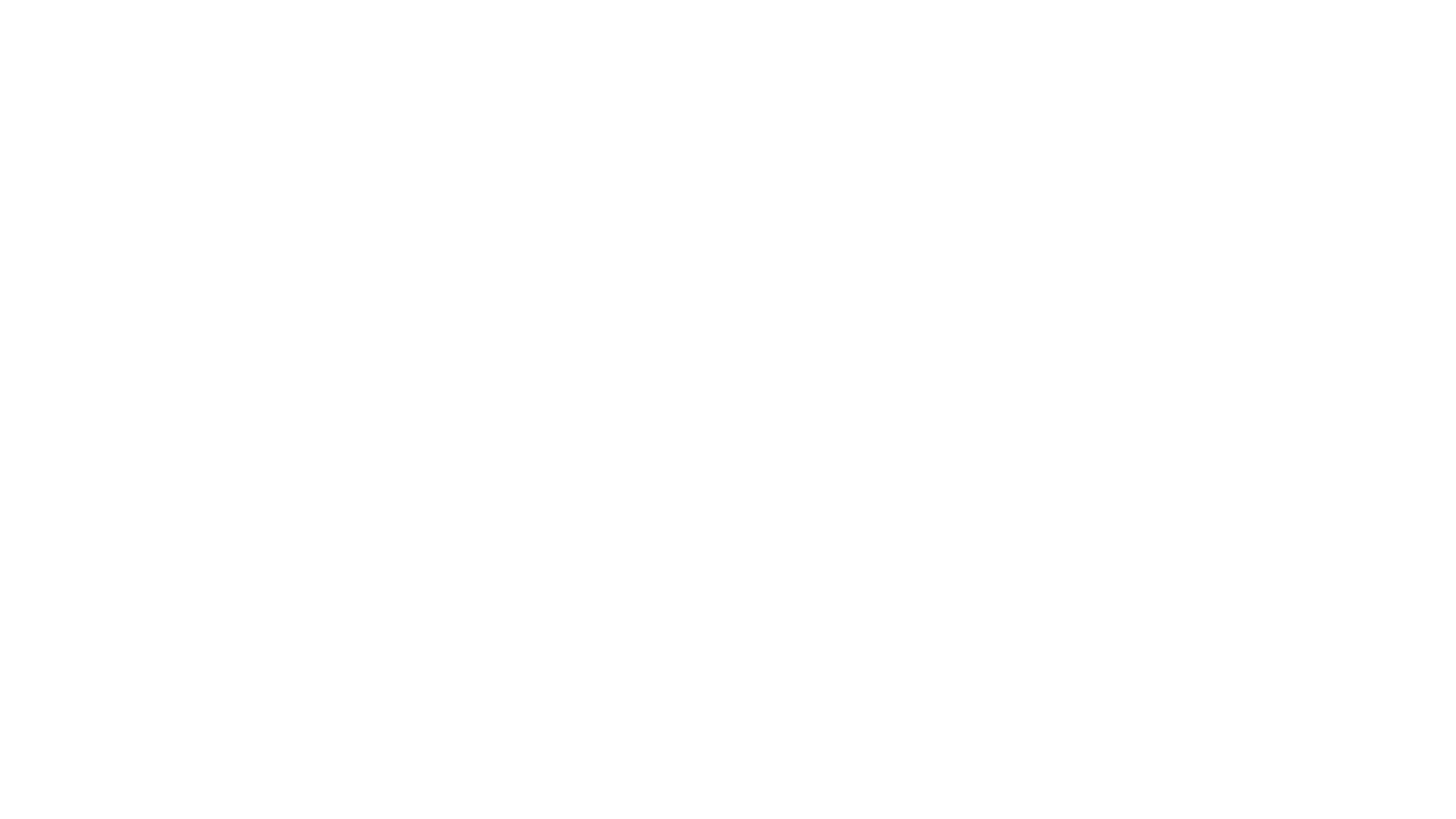 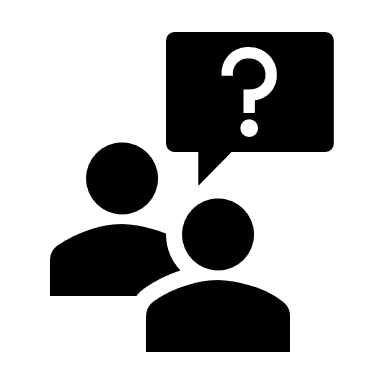 Slide 4 – Number 4 (3 Marks) (LO 2.7)
Click the picture above for the answer
Define the term – Market Research
Click the picture below for the home page
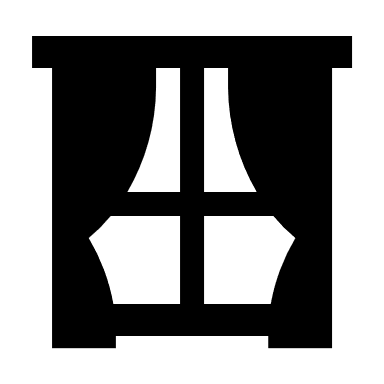 Slide 4 – Answer Question 4
Market Research 
This is the gathering, recording and analysis of information about a consumers opinion of a product or service. This will help the company make good decision and meet the needs of the consumer
Click Here for the Home Page
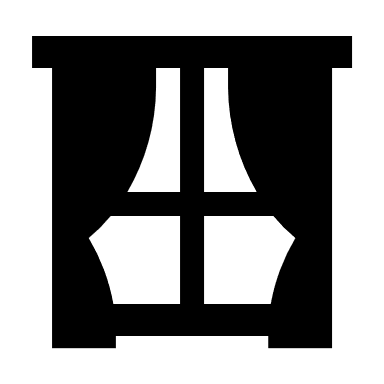 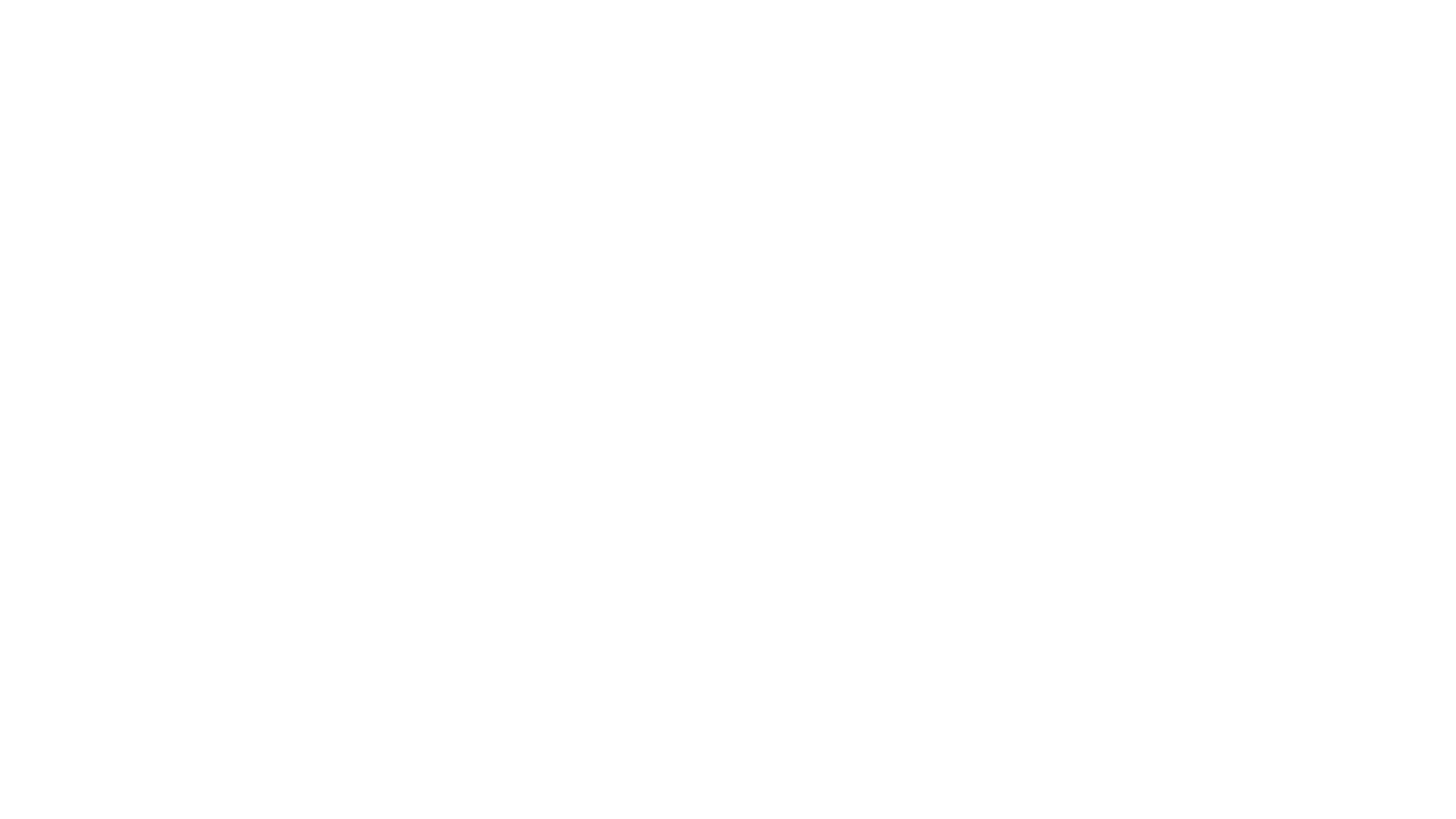 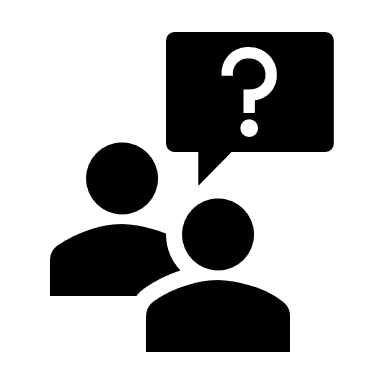 Slide 4 – Question 5 (4 Marks) (LO 2.7)
Click the picture above for the answer
List 4 benefits of market research
Click the picture below for the home page
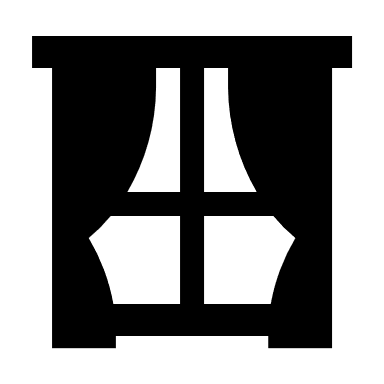 Slide 4 – Answer Question 5
Benefits of conducting market research 
The company will get the following when then are involve in market research
information about the customers’ needs and wants 
If the product or service will sell – is there a market/demand for it
What does the consumer think of the product – are there any change to be made to it 
Information about competition – what price do they charge 
The price the consumer is willing to pay 
What is the levels of sales going to be – an estimate
Click Here for the Home Page
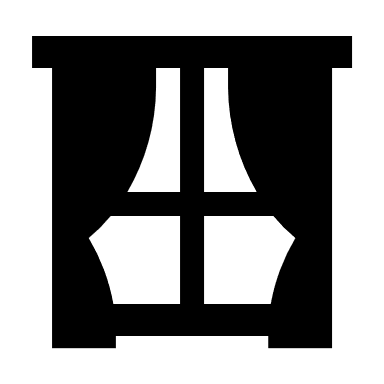 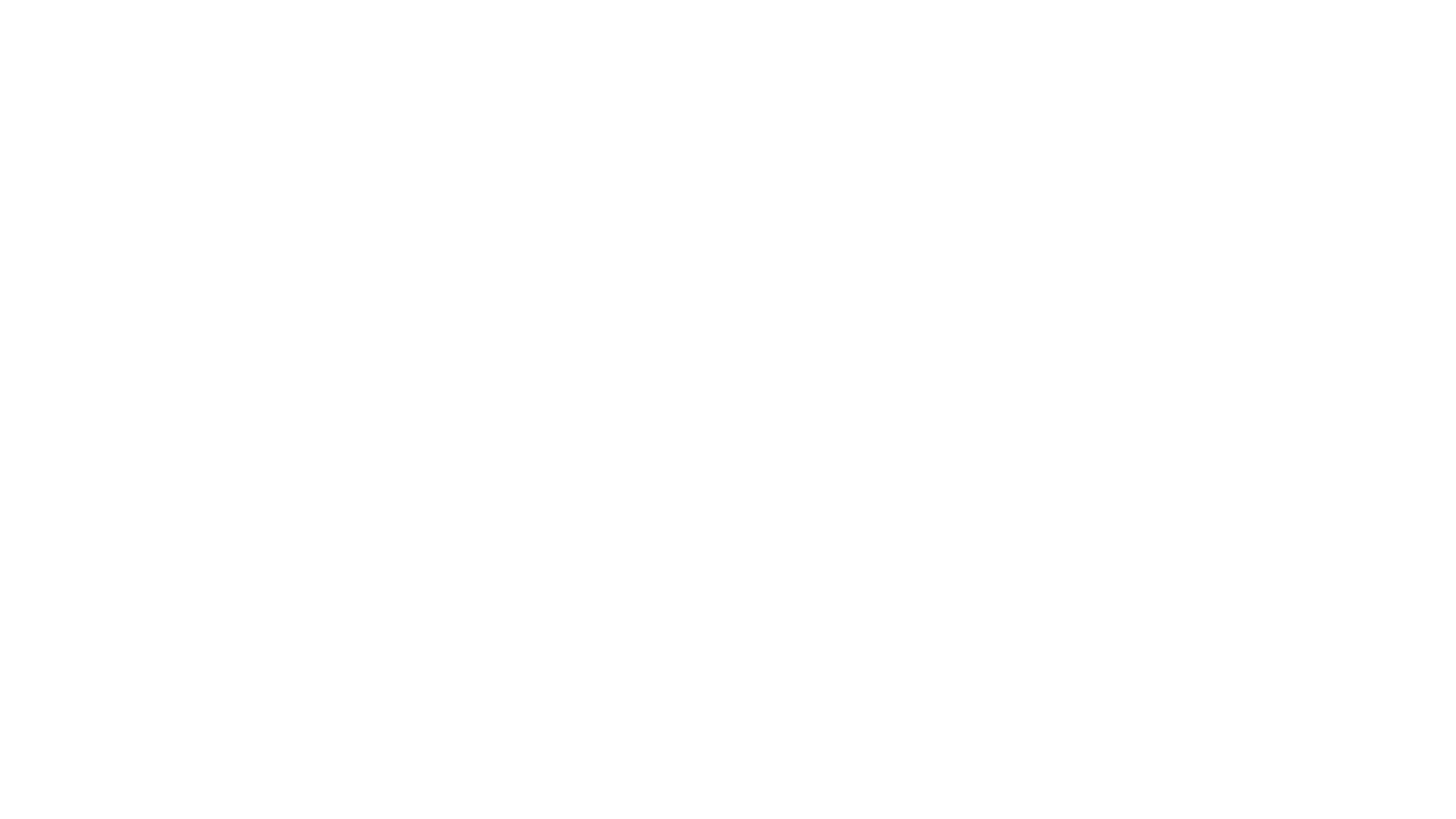 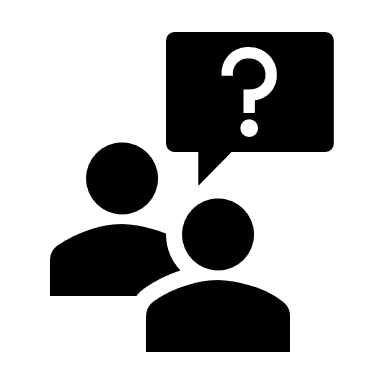 Slide 4 – Number 6 (6 marks)(LO 2.7)
Click the picture above for the answer
Define the terms Field and Desk research and give an example of each
Click the picture below for the home page
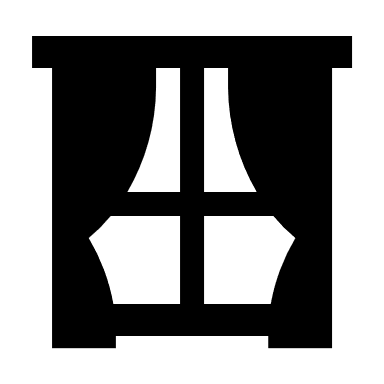 Slide 4 – Answer Question 6
Field Research 
This research is also known as primary research. This is because you get the information yourself. It involves the business going into the marketplace and gather information from people. This information is gathered by using questionnaires, focused groups, surveys an observation 

Desk Research 
This research is also known as secondary research. This is because the information is already gathered by someone else or another source. It involves the business looking at sales reports, newspapers articles, the internet and the Central Statistics office to gather their information.
Click Here for the Home Page
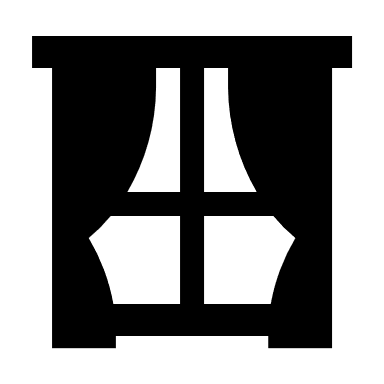 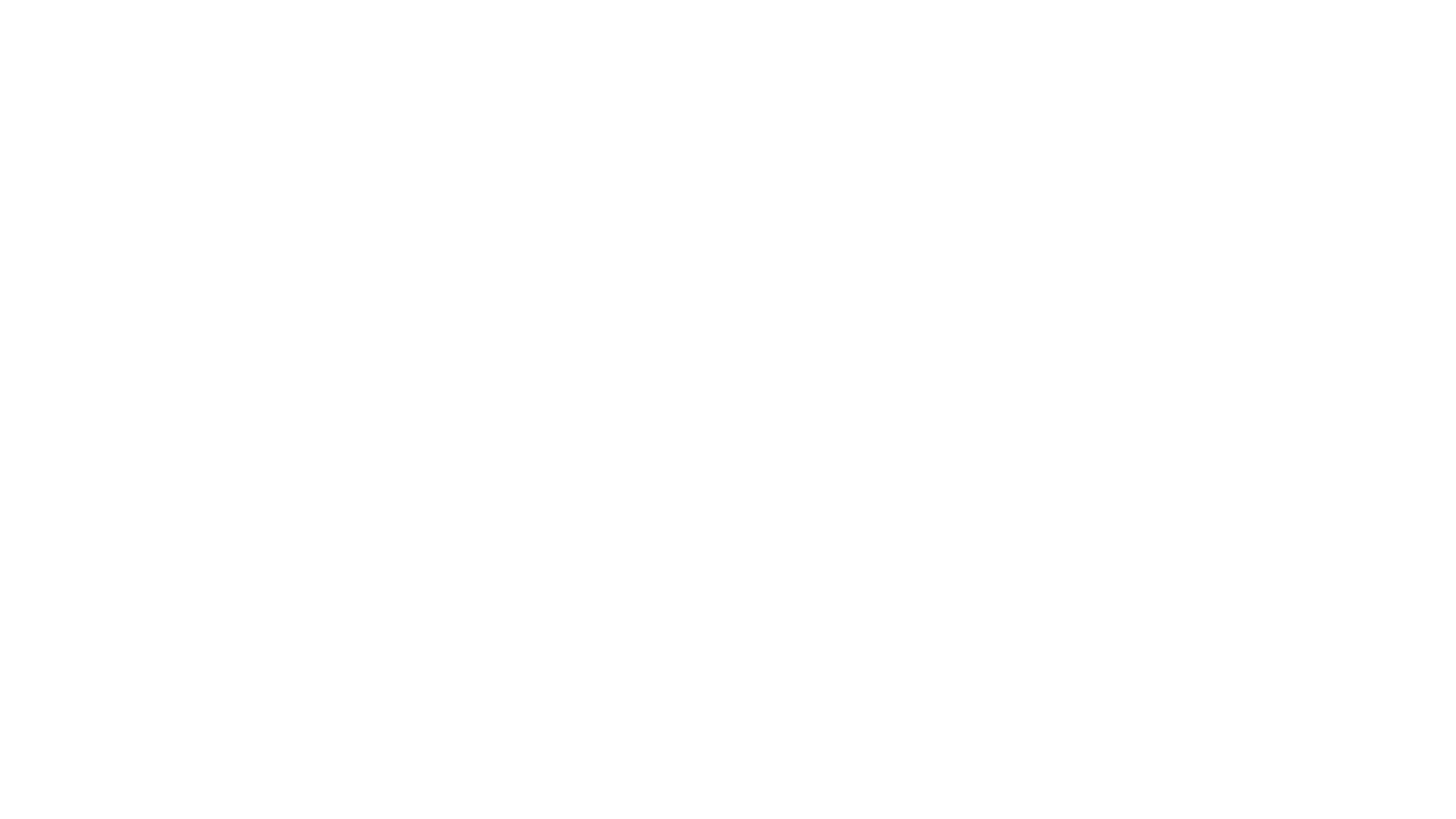 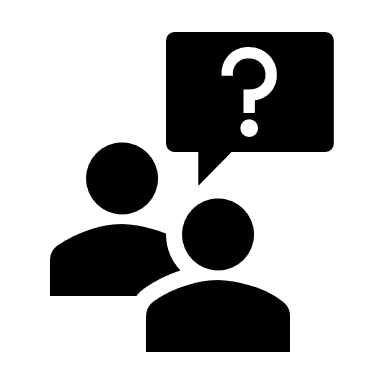 Slide 5 – Question 1 (6 Marks) (LO 2.8)
Click the picture above for the answer
Define the following terms
Marketing
Marketing segmentation
Target Market
Click the picture below for the home page
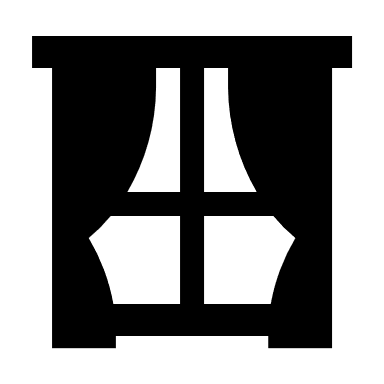 Slide 5 – Answer Question 1
Marketing - This is the process of identifying and satisfying customer needs and wants while making a profit

2. Marketing Segmentation - This is when a business divides it market into different parts (segments). This means that they can target each of these parts meeting the customers’ needs and wants. Some of the segments used by companies are Gender, Age, Income, Location 

3. Target Market - These are the customers in a market that the business is hoping will buy their product or services
Click Here for the Home Page
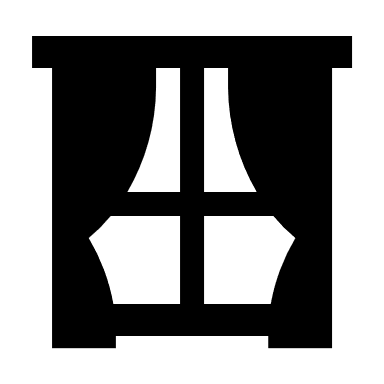 Slide 5 – Question 2 (8 Marks) (LO 2.8)
Match the terms with the correct definition
Click Here for the Home Page
Click Here for the Answer
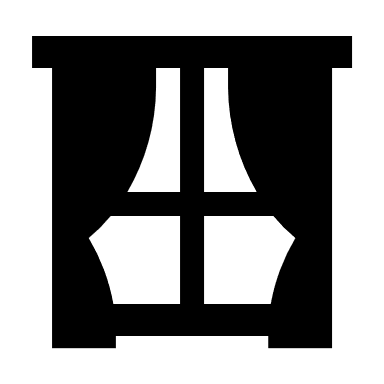 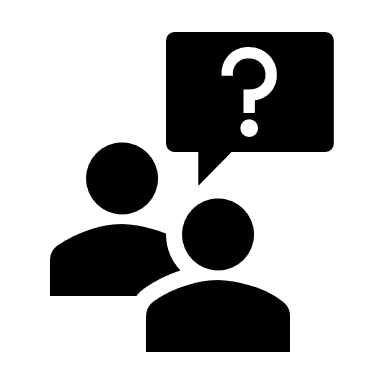 Slide 5 – Answer Question 2
A = 3
B = 1
C = 2
D = 4
Click Here for the Home Page
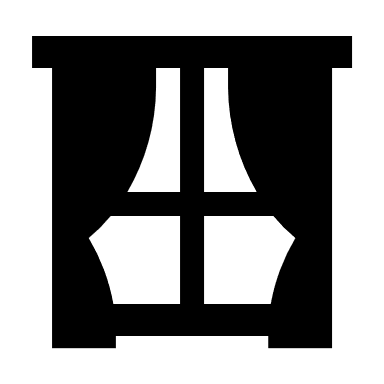 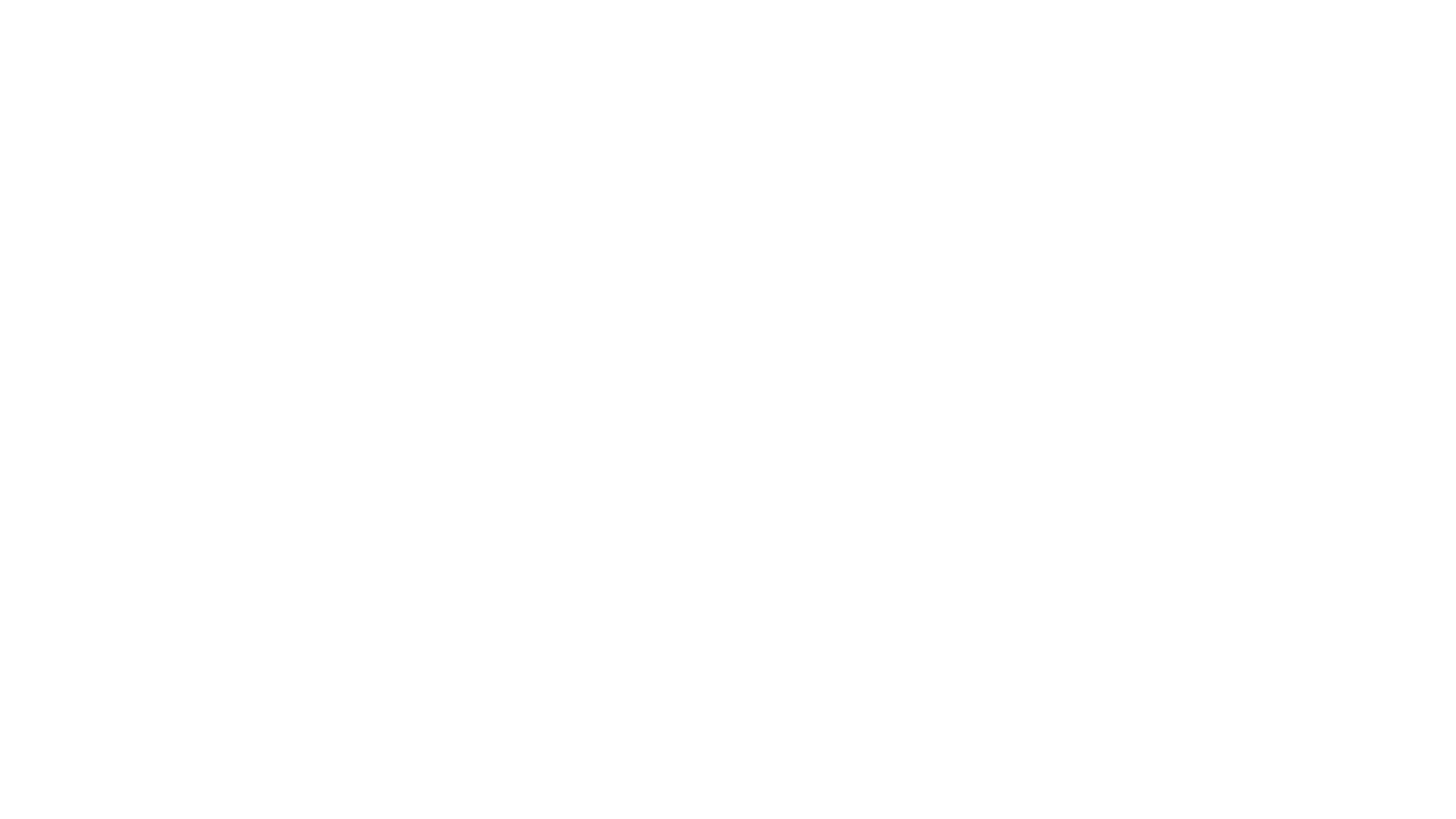 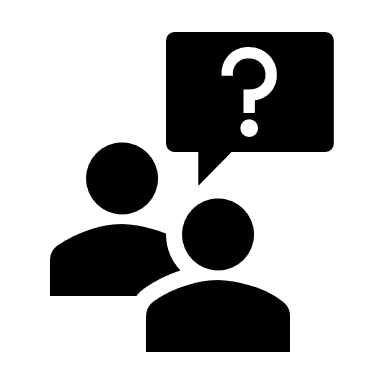 Slide 5 – Question 3 (5 Marks) (LO 2.8)
Click the picture above for the answer
List the stages in the product life cycle
Click the picture below for the home page
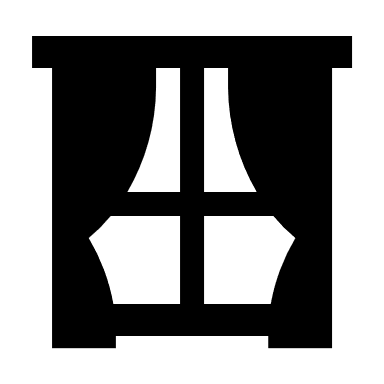 Slide 5 – Answer Question 3
Introduction
Growth
Maturity 
Saturation and 
Decline.
Click Here for the Home Page
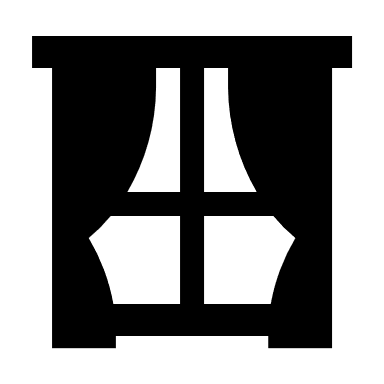 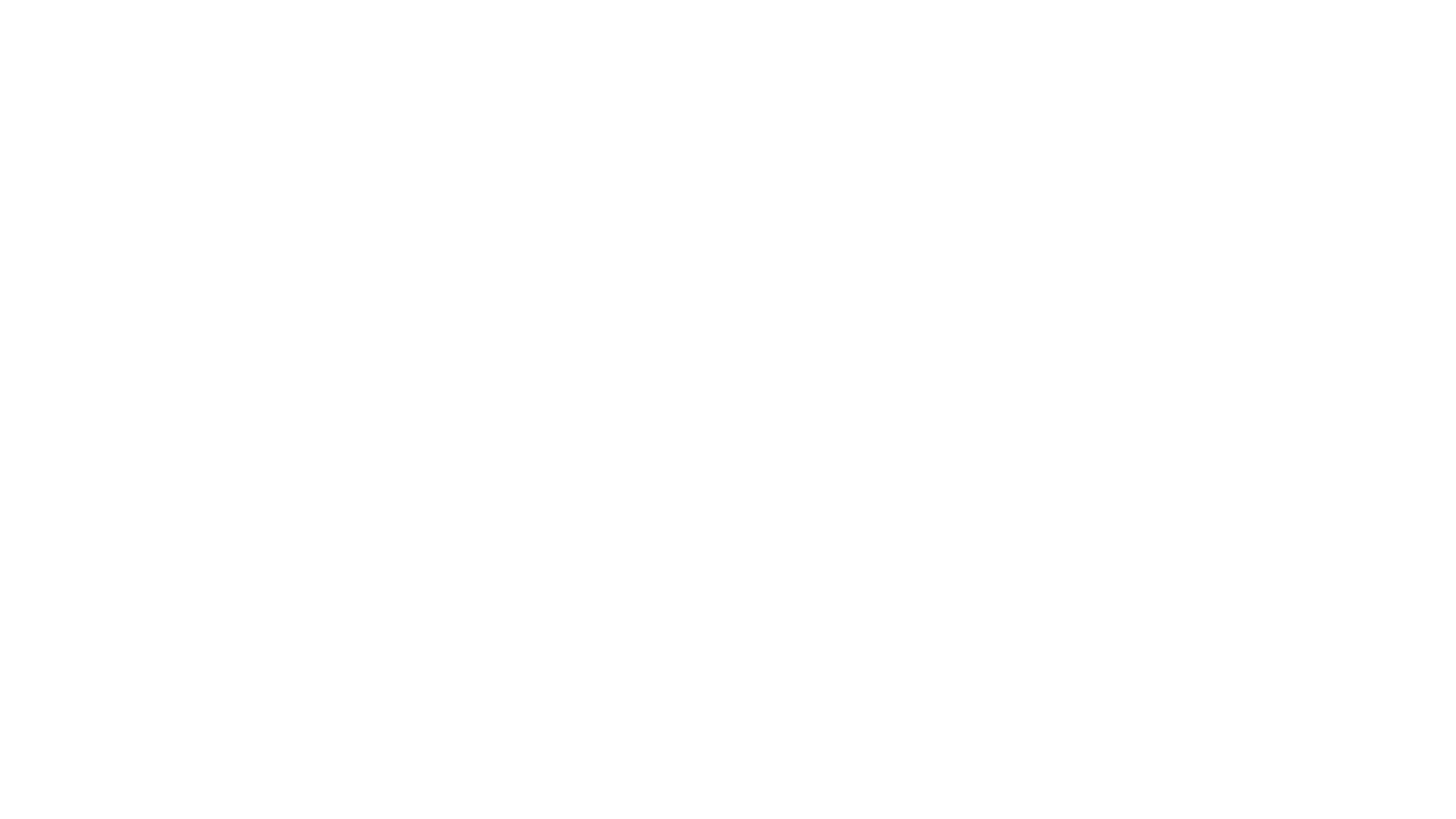 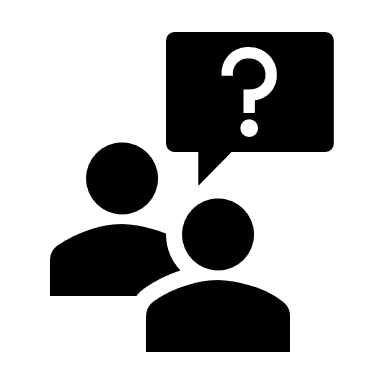 Slide 5 – Question 4 (6 Marks) (LO 2.8)
Click the picture above for the answer
List and explain any 3 pricing strategies
Click the picture below for the home page
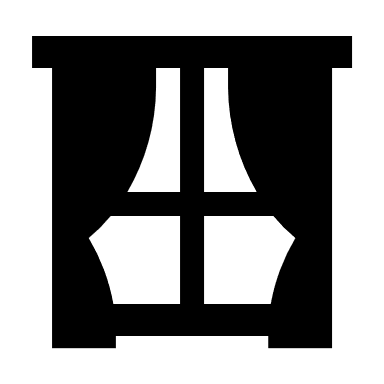 Slide 5 – Answer Question 4
Premium Pricing - This is when a business swill charges a high price for the product. This will give the product an image of quality and a status. For example, Hugo Boss clothes 
Penetration Pricing - This is when the business charges a low price to enter a new market. Once the product is known they will increase the price. For example, Magazines 
Loss leaders - This is when a business sells a product below cost to attract customer into the shop in a hope they will buy goods that are at a higher price. For example, petrol stations 
Discriminatory Pricing - This is charge people different prices for the same product or service 
Cost-plus Pricing - This is when the business adds on a percentage to the cost of making the product. This percentage is the profit they will make
Click Here for the Home Page
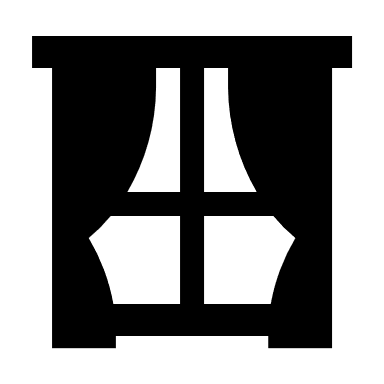 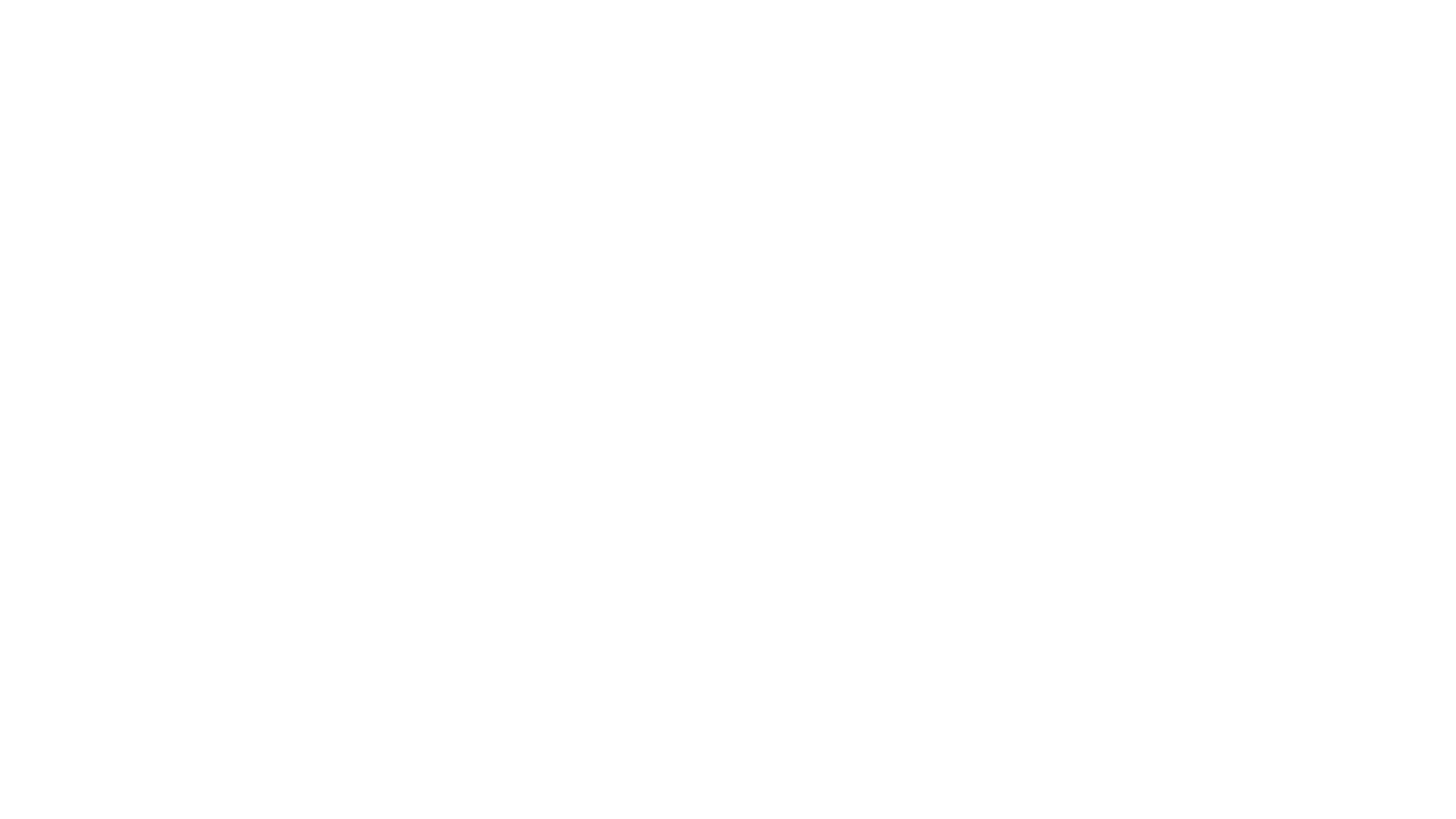 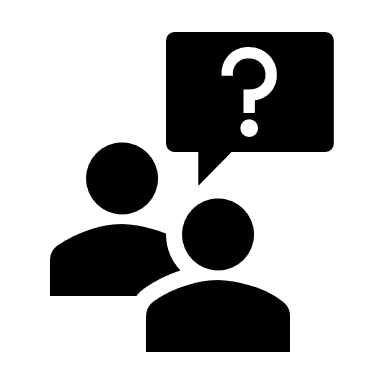 Slide 5 – Question 5 (5 Marks) (LO 2.8)
Click the picture above for the answer
List 5 different types of promotion a business can use
Click the picture below for the home page
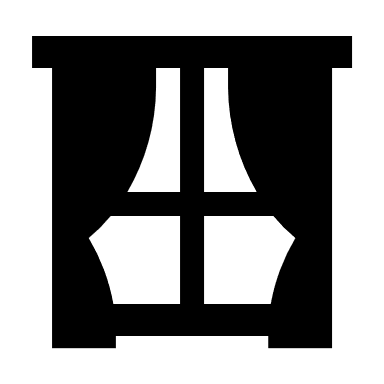 Slide 5 – Answer Question 5
1.Advertising 		2.Sales promotion 		3.Public relations  
4.Sponsorship 		5.Personal Selling 		6.Social Media  
7.Celebrity Endorsement 	8.Product Placement
Click Here for the Home Page
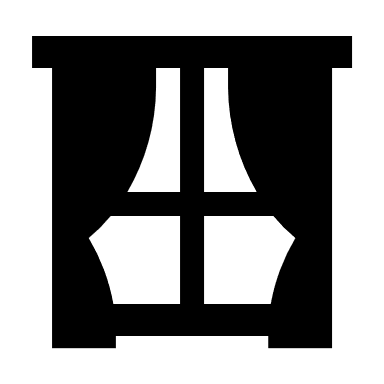 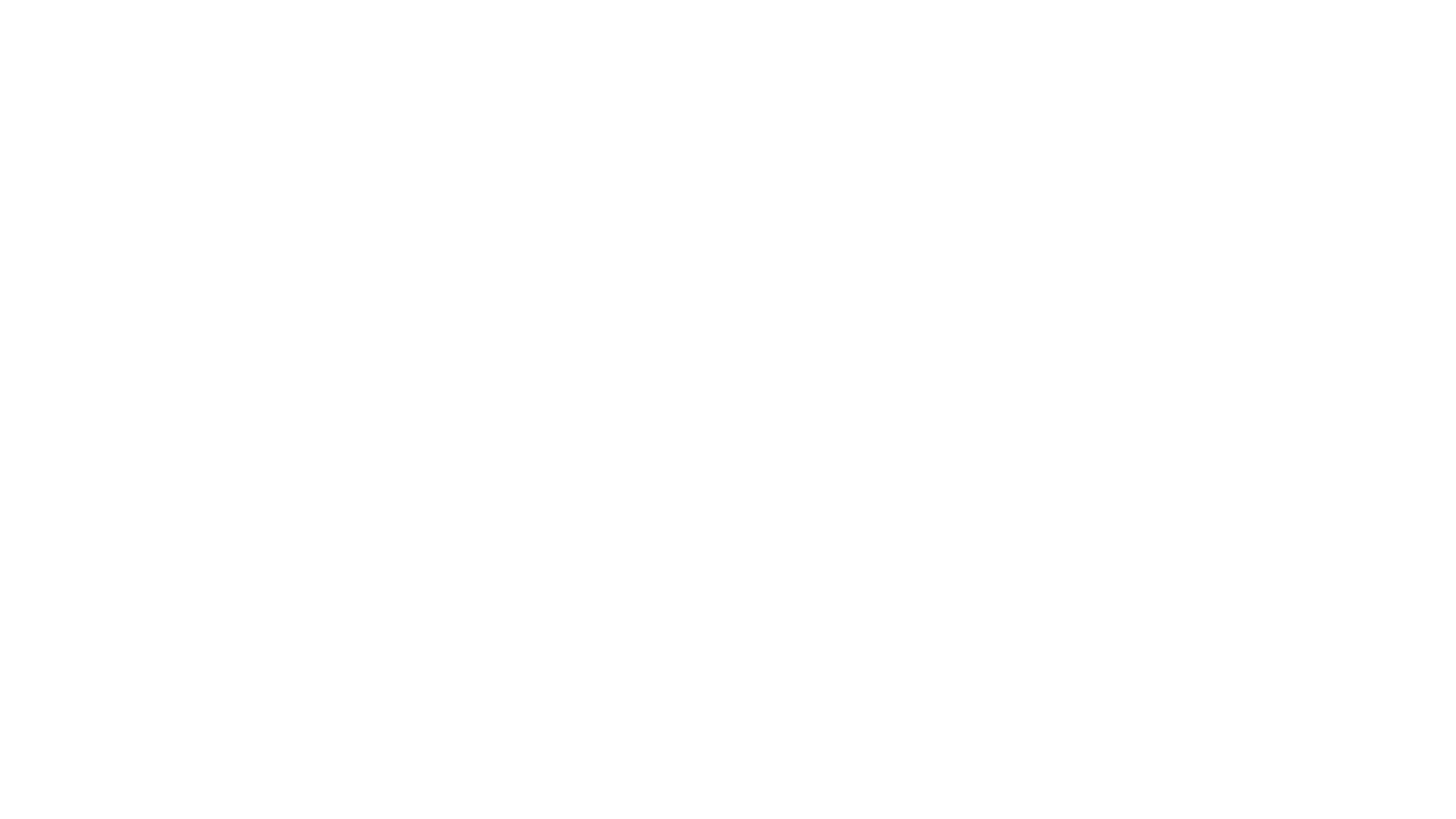 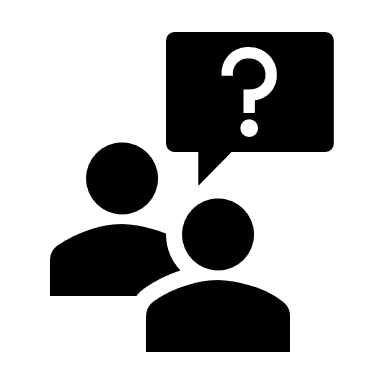 Slide 5 – Question 6 (5 marks)(LO 2.9)
Click the picture above for the answer
What do the following letters stand for
SMART
Click the picture below for the home page
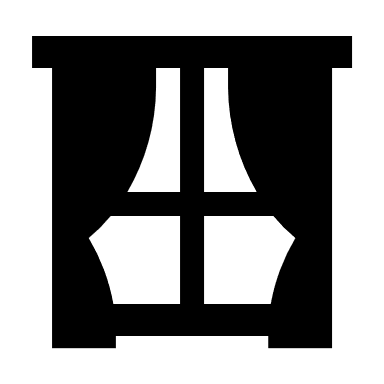 Slide 5 – Answer Number 6
S – Specific The goal should be clear 
M – Measurable You must know when the goal has been achieved 
A – Achievable The business must be able to reach the goal  
R – Relevant The goal must be worthwhile for the business 
T – Times There must be a target date for the goal to be achieved
Click Here for the Home Page
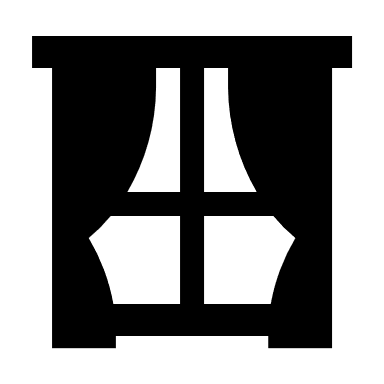 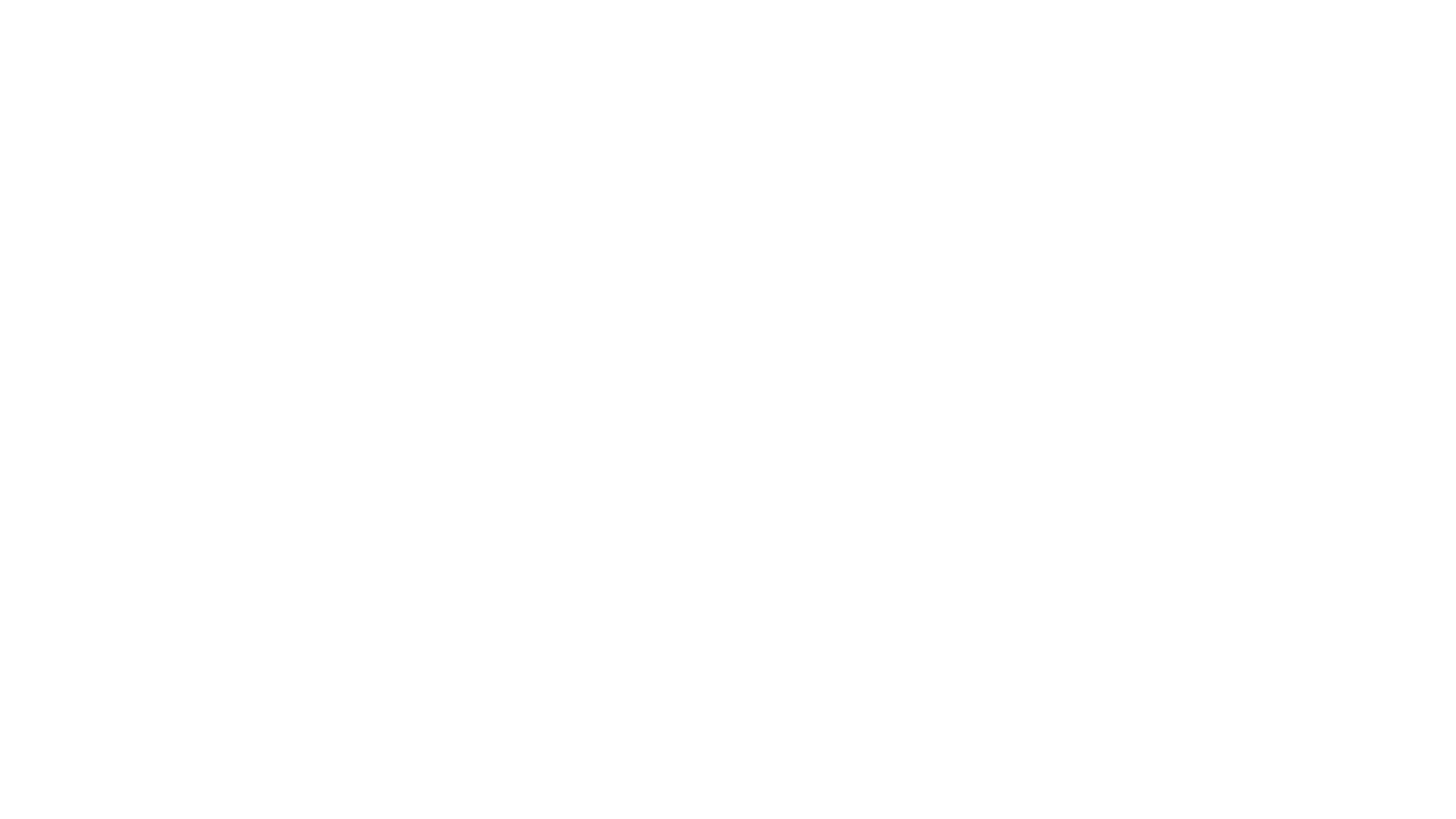 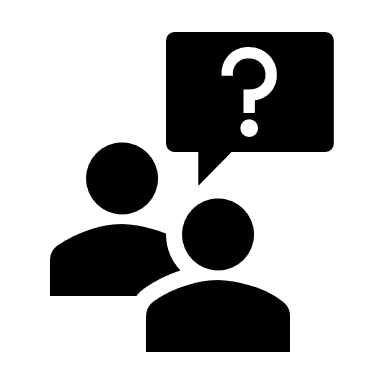 Slide 6 – Question 1 (4 Marks) (LO 2.9)
Click the picture above for the answer
What do the following Letters stand for 
SWOT
Click the picture below for the home page
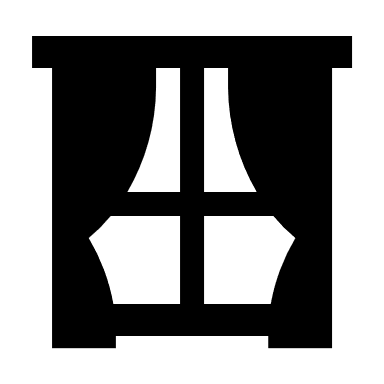 Slide 6 – Answer Questions 1
S - Strengths  		may include a recognised Brand and Quality 				product 
W - Weakness 		may include staff and price 
O - Opportunities 		Expanding into other markets 
T - Treats 			Competition
Click Here for the Home Page
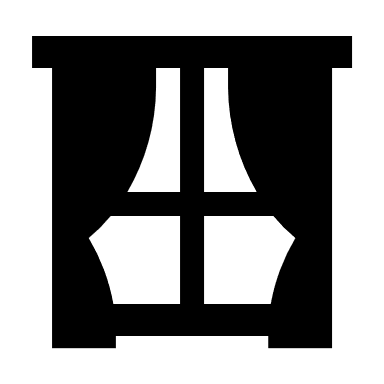 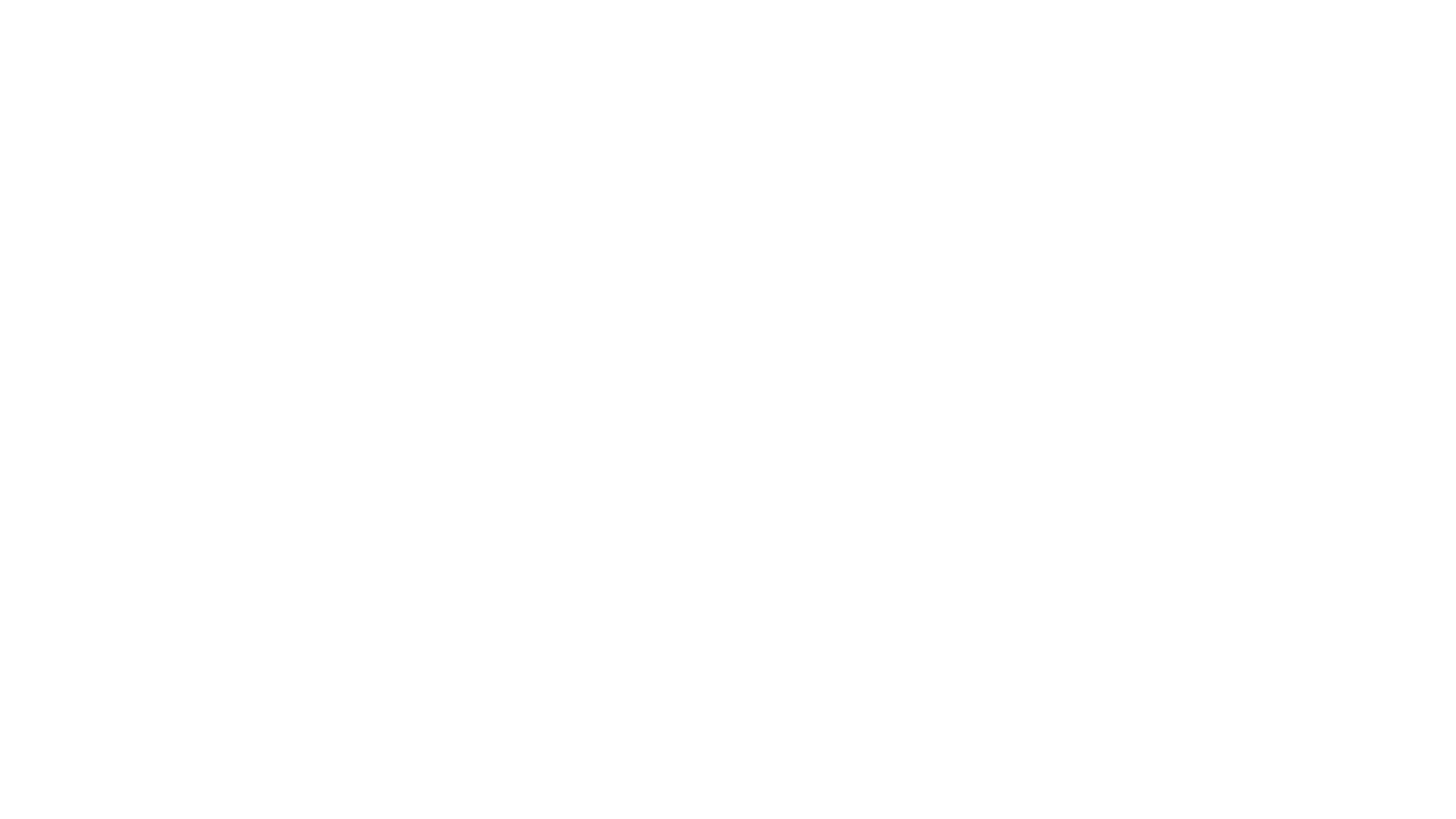 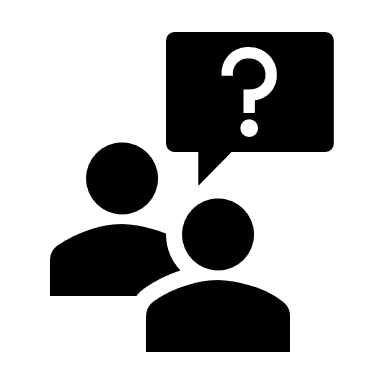 Slide 6 – Question 2 (4 Marks) (LO 2.9)
Click the picture above for the answer
List 4 headings in a business plan
Click the picture below for the home page
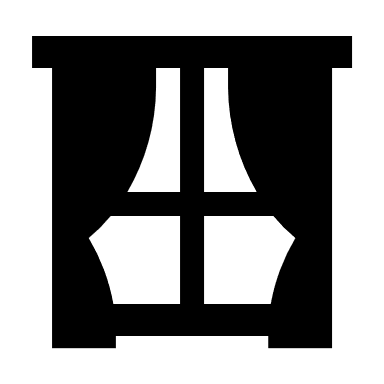 Slide 6 – Answer Question 2
The following are the headings in a business plan 
Background of the business 
The business team 
Market and Marketing 
Production 
Costing and Finance 
Structure of the business
Click Here for the Home Page
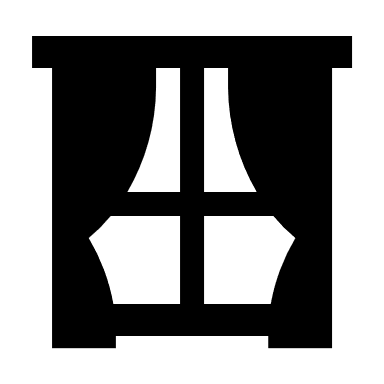 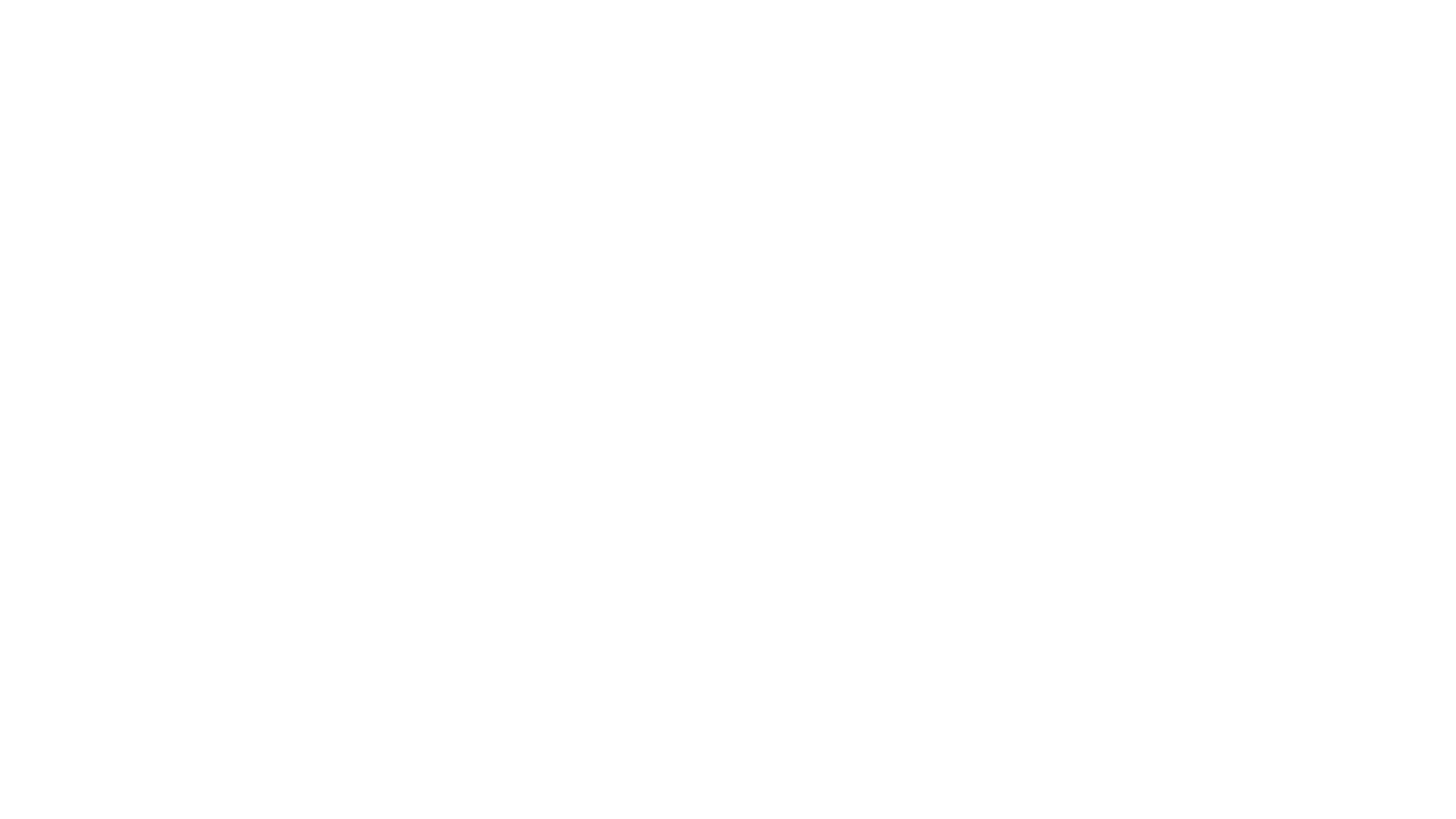 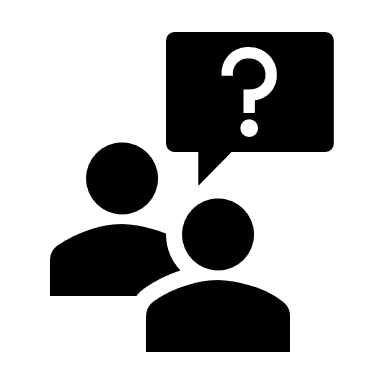 Slide 6 – Question 3 (6 Marks) (LO 2.11)
Click the picture above for the answer
Explain 3 factors that affect the choose of finance for a business
Click the picture below for the home page
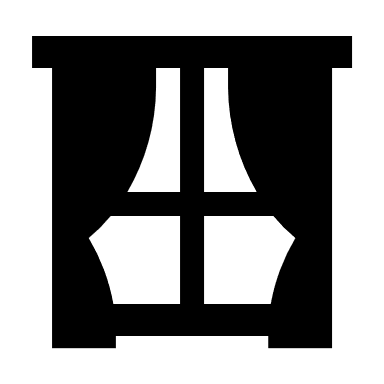 Slide 6 – Answer Number 3
The purpose of the finance – What is the finance needs for (what is he need). It is short term, medium term or long term 
The amount of finance required – How much do you need. It is important not to get too much because you will have to pay back interest, and this is expensive 
Cost of Finance - This is known as the financial Cost. The company should compare the APR of different financial institution and select the best rate (The cheapest Rate) 
Control – will the company lose control of their business – for example if they sell share they will give a bit of the company to the share holder 
Security – will the company have to give Collateral in case of them not paying back the debt. This is given the financial institution a fixed asset that they can sell to pay the debt is the company can’t repay the loan
Click Here for the Home Page
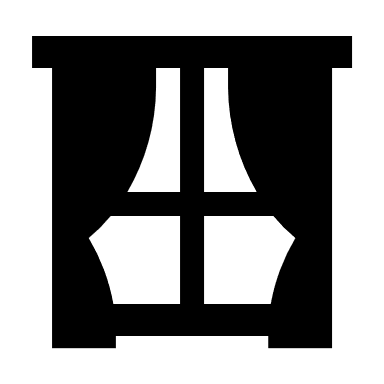 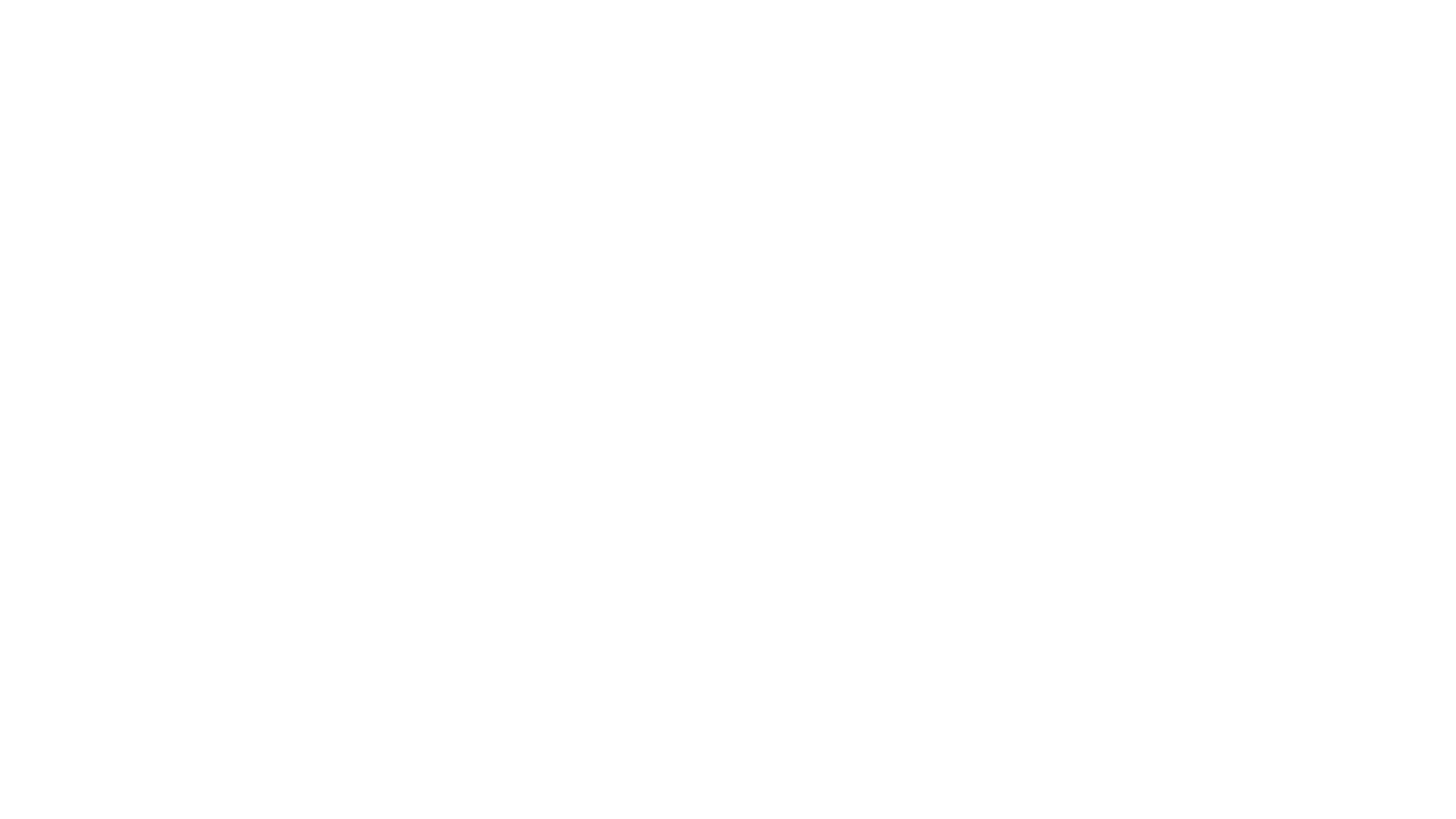 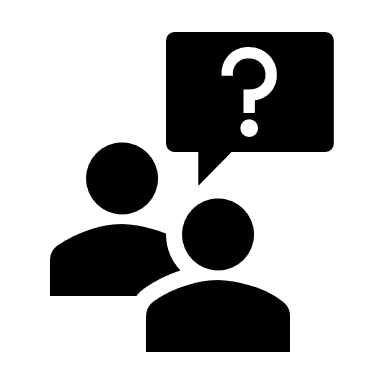 Slide 6 – Question 4 (6 Marks) (LO 2.11)
Click the picture above for the answer
Explain 3 source of short term finance for a business
Click the picture above for the answer
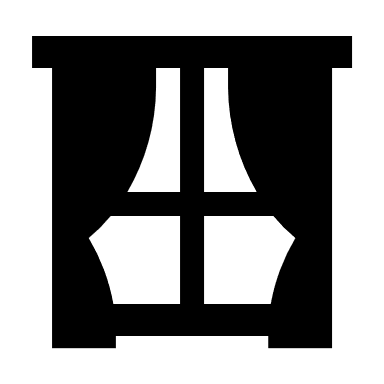 Slide 6 – Answer Question 4
Cash - Using the cash the company has to pay debt.  
Bank overdraft - This is an agreement with the bank to withdraw money that you don’t have in your current account up to a certain limit. You pay interest on the overdrawn amount 
Accrued Expenses - This is also known as deferred payment. You don’t pay a bill when you get it but leave it to the last minute. It can affect you credit rating. 
Trade Credit - This means buying now paying for them at a later date. If you pay before the date you will receive a discount. Interest can be charge on overdrawn amounts 
Credit Card - This is buying now and paying for them at a later date. The credit card company will pay for the purchase and you will pay the credit card company back with interest. It is not good for all purchase and can be very expensive 
Invoice Discounting - This is borrowing money based on payment from an invoice. The business will collect payment and will use this to repay the loan. Interest can be charge on overdrawn amounts
Click Here for the Home Page
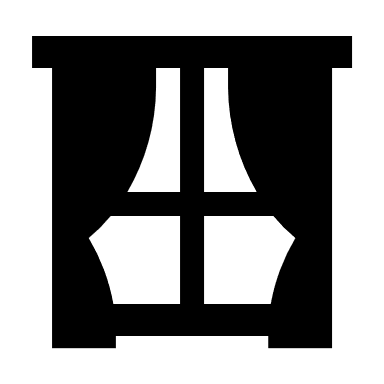 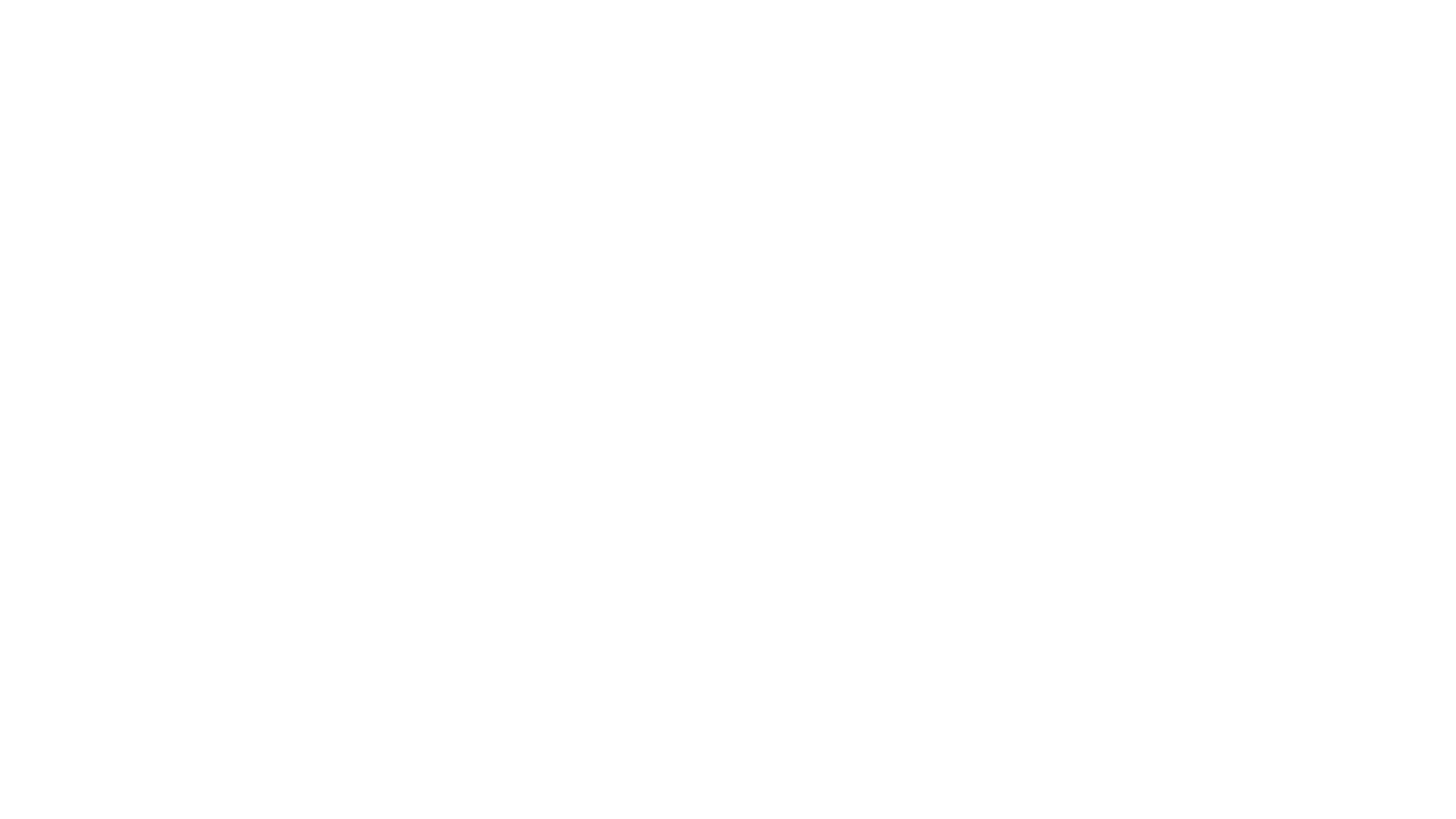 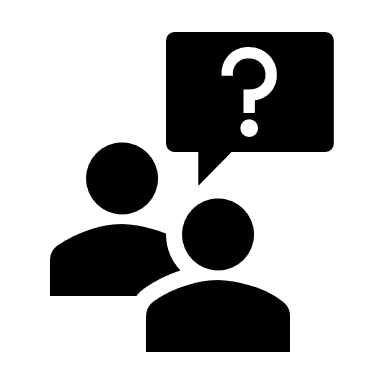 Slide 6 – Question 5 (6 Marks) (LO 2.11)
Click the picture above for the answer
Explain 3 medium source of finance available to a business
Click the picture above for the answer
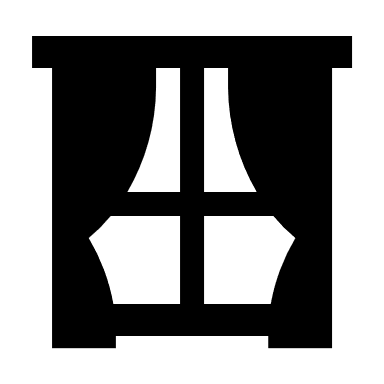 Slide 6 – Answer Question 5
Leasing - This is renting an asset form a company. It allows the company to use the asset as long as they pay regular payments. It is a legally binding agreement. This type of finance is expensive as you never own the asset. No Security is required as the assets always belongs to the leasing company 
Hire Purchase - This is when the business pays a deposit for an asset, then a finance company pays the balance. The business pays back the finance company with interest. The business doesn’t own the asset until the last instalment is paid. This is a very expensive form of finance as the ARP can be as much as 20%. If the business doesn’t pay an instalment they can lose the asset 
Medium Term Loan - This is usually a loan from a financial institution. The business swill make fixed repayment to the financial institution until the loan is repaid. This repayment includes the interest plus the loan repayment amount)
Click Here for the Home Page
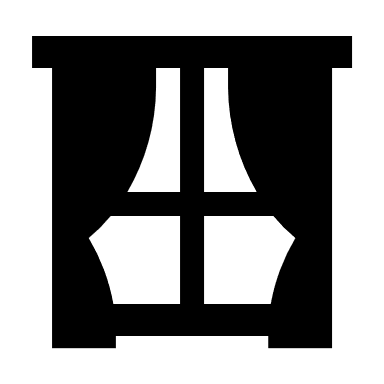 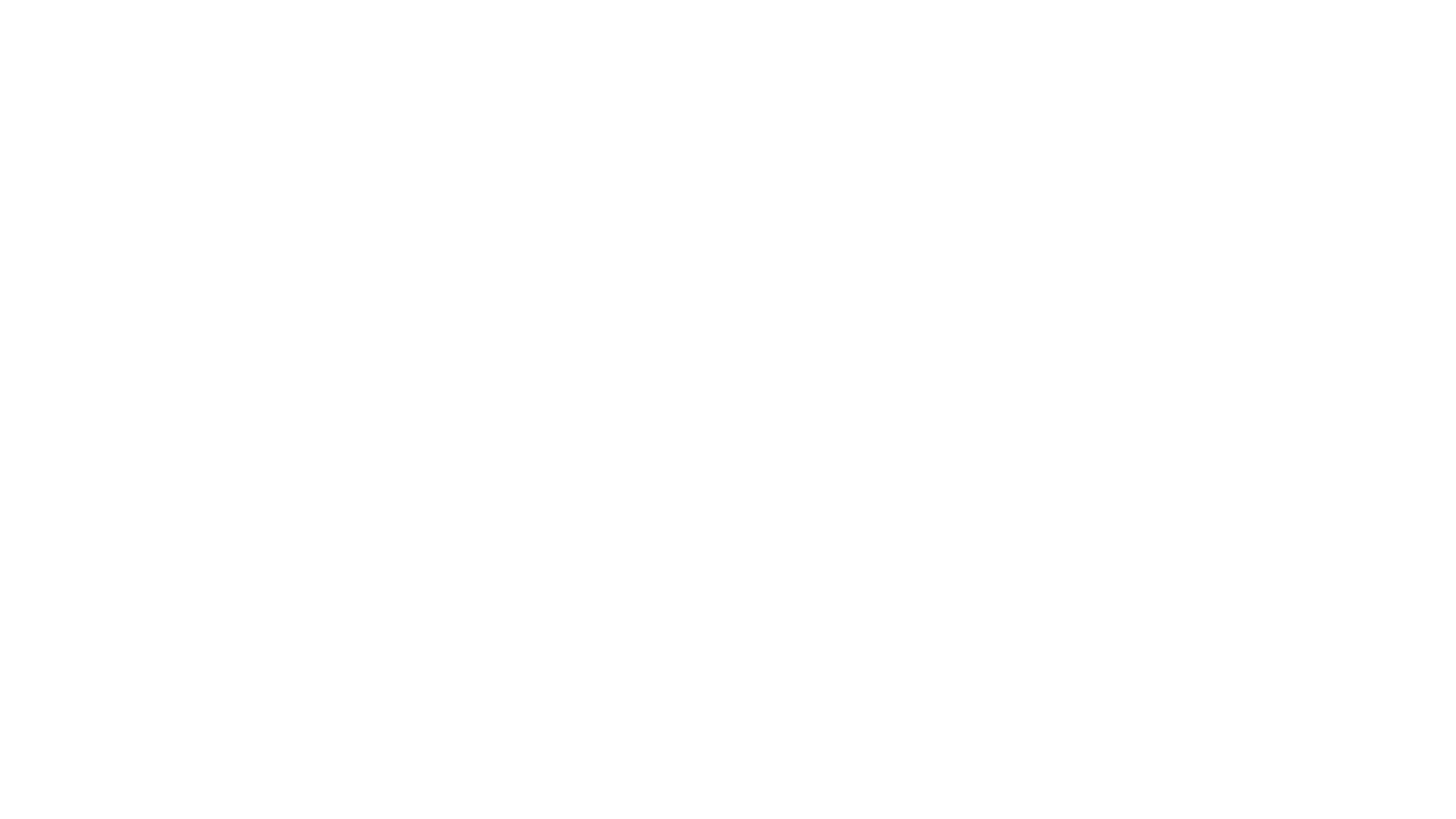 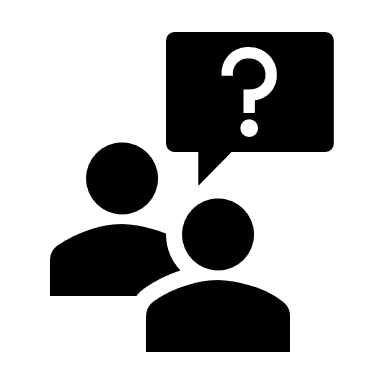 Slide 6 – Question 6 (6 marks) (LO 2.11)
Click the picture above for the answer
Explain 3 long term source of finance available to a business
Click the picture above for the answer
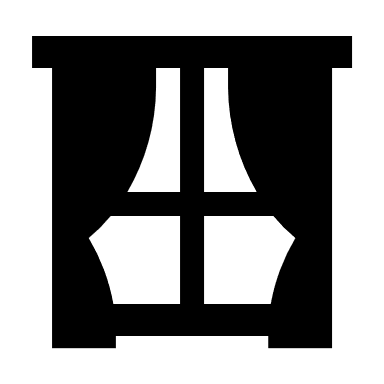 Slide 6 – Answer Number 6
Share capital Def This is money that is invested into the business by its shareholders. In return for this they will receive a dividend.  There is no fixed interest payment but issuing new share will reduce the control of other shareholders  
Venture capital Def This is like dragons’ den. They invest in new or high-risk business. They will sit on the board of directors and help plan a strategy for the business to follow The investors will look for a high return on their investment. The business may need to give some control to the investor in the form of shares 
Retained Earnings Def This is when the business puts the profits from the year back into the business. This is a form of equity finance. There are no interest repayment or loss of control 
Grants Def This is money given by the Government to a specific purpose.  There is no interest charged as long as the money is used for the intended purpose. 
Sale and Lease back Def This is when a business sell their premises to raise finance but will then lease (rent) it back from the buyer This will result in the business spaying a fixed rent and will lose control over the asset 
Debentures Def This is s long term loan that has to be paid back a specific date in the future.  They will have to pay back interest each year. There is no loss of control, but security will be required 
Mortgage Def This is s loan that is used to purchase a premise. IT is usually paid back between 25-30 years If the business can’t repay the mortgage, they may loss the premises. The business may not be able to sell the premises within that period if they need finance. They will need to give some form of security 
Crowdfunding Def This is asking investors for small amount of money for which they will receive a reward It can be hard to raise a lot of finance this way. A share of the profits may be given to the investors but there is no security required
Click Here for the Home Page
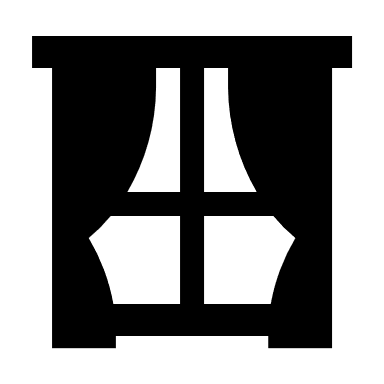